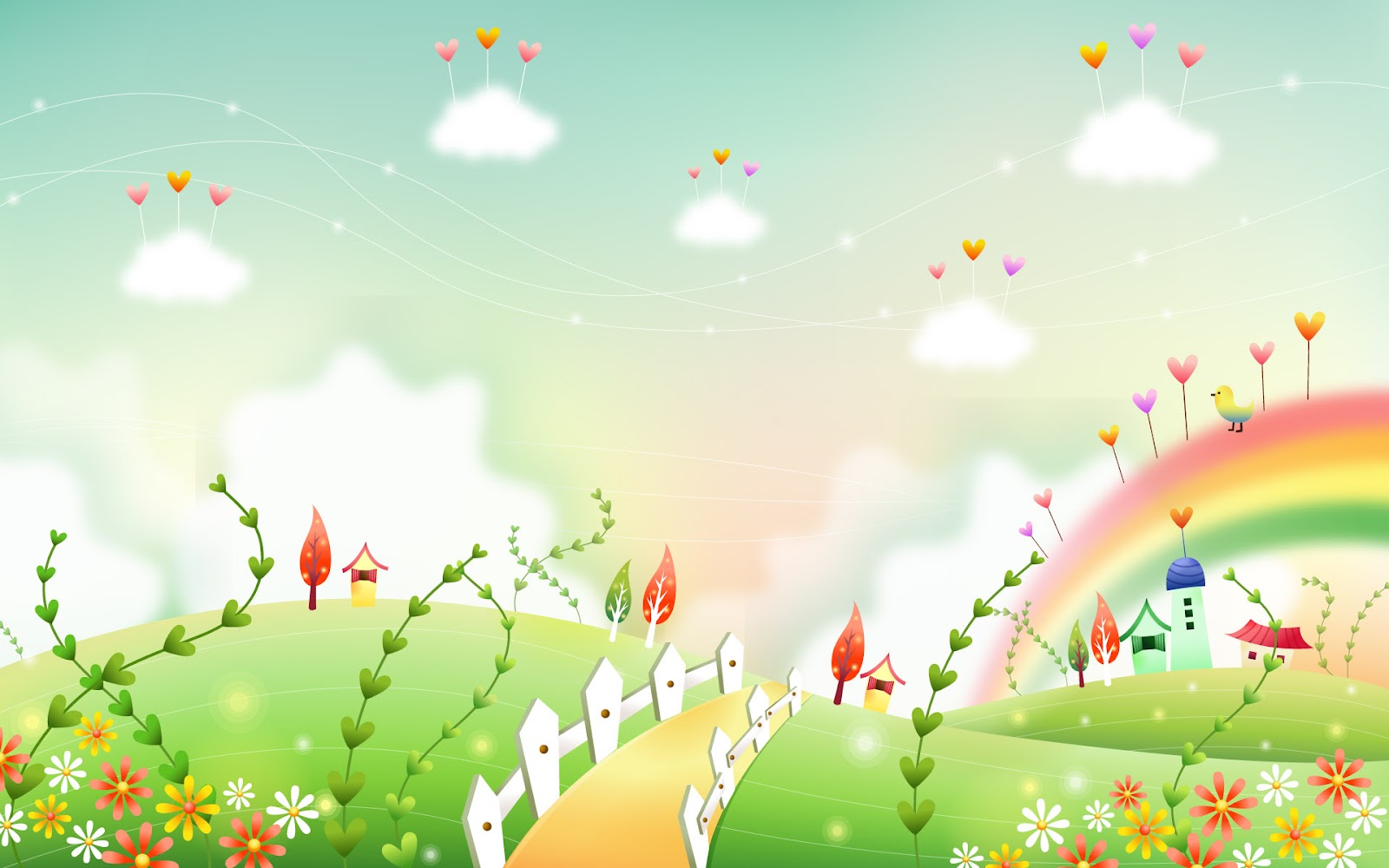 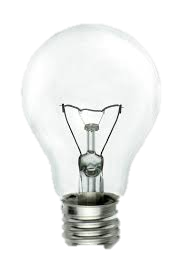 KHỞI ĐỘNG
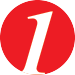 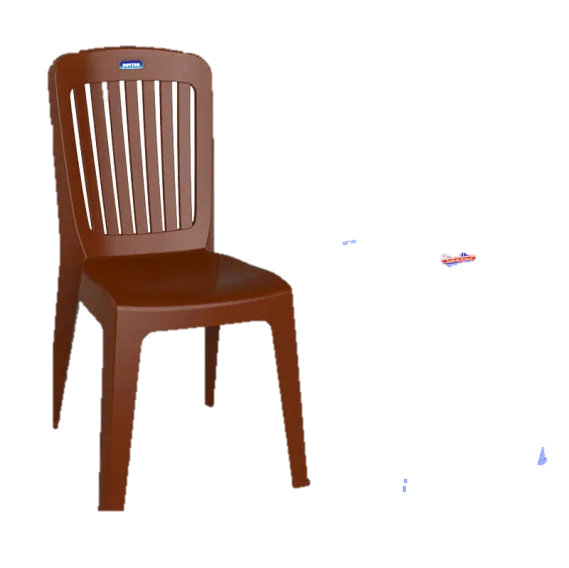 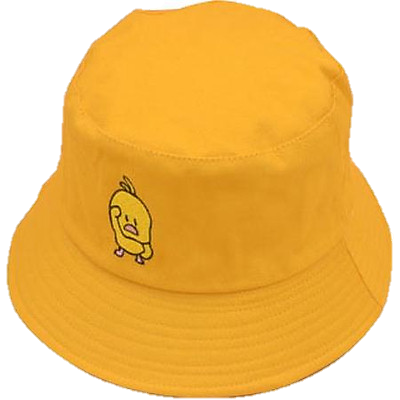 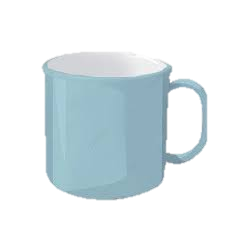 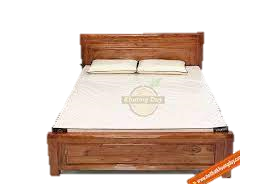 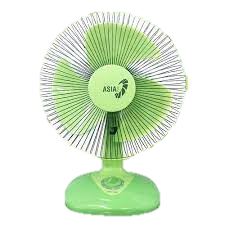 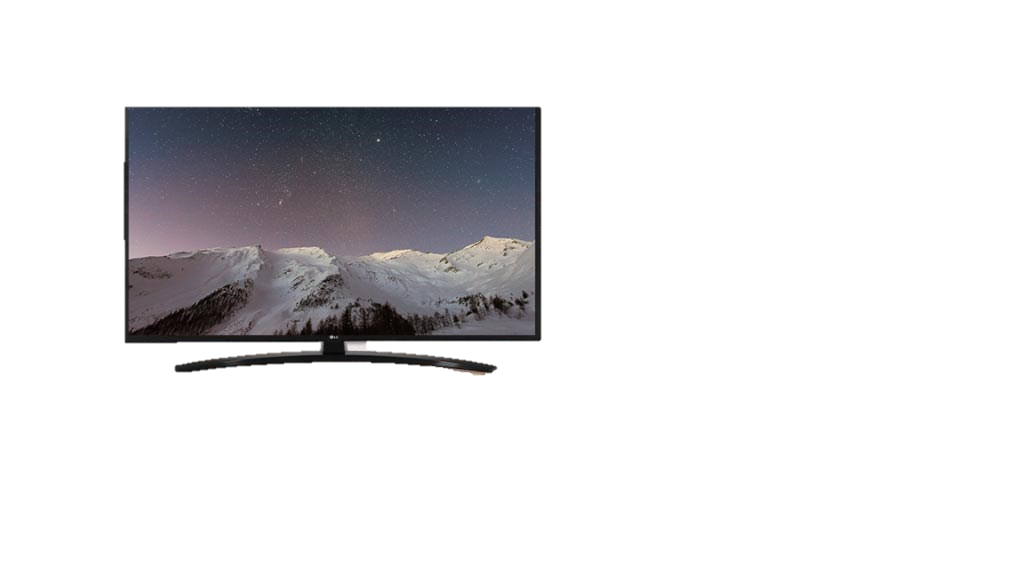 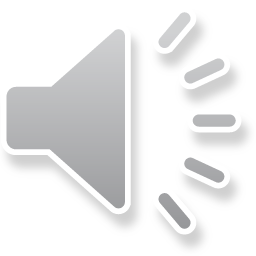 Mĩ thuật
Chủ đề 3: Mái ấm gia đình
Bài 1: Đồ vật thân quen (Tiết 1)
Hoạt động 1: Khám phá
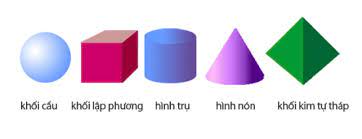 Kể tên các khối đã học.
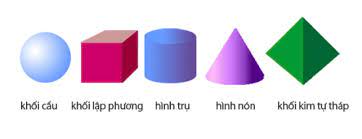 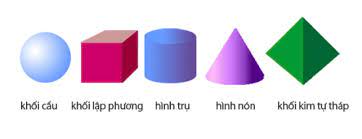 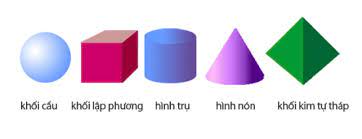 Hoạt động 1: Khám phá
Tìm hiểu các đồ vật trong gia đình.
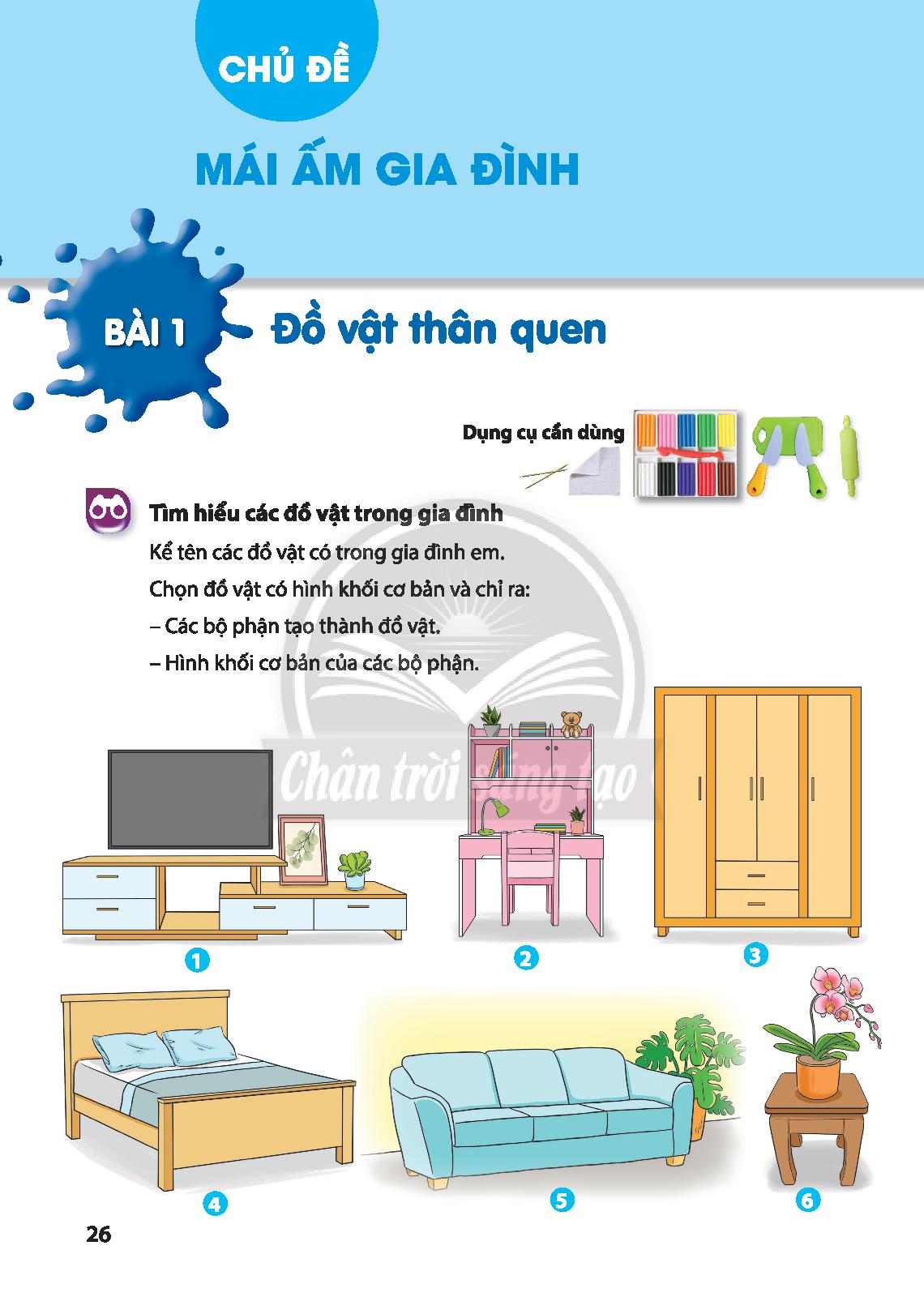 Kể tên các đồ vật có trong gia đình em.
Chọn đồ vật có hình khối cơ bản và chỉ ra.
+ Các bộ phận tạo thành đồ vật
+ Hình khối co bản của các bộ phận
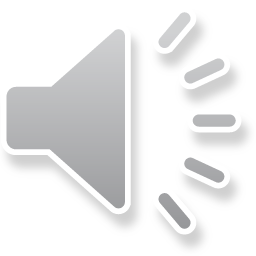 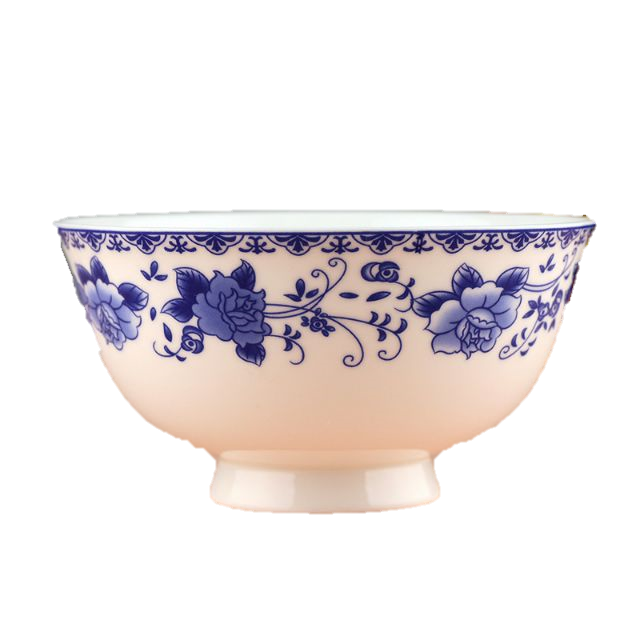 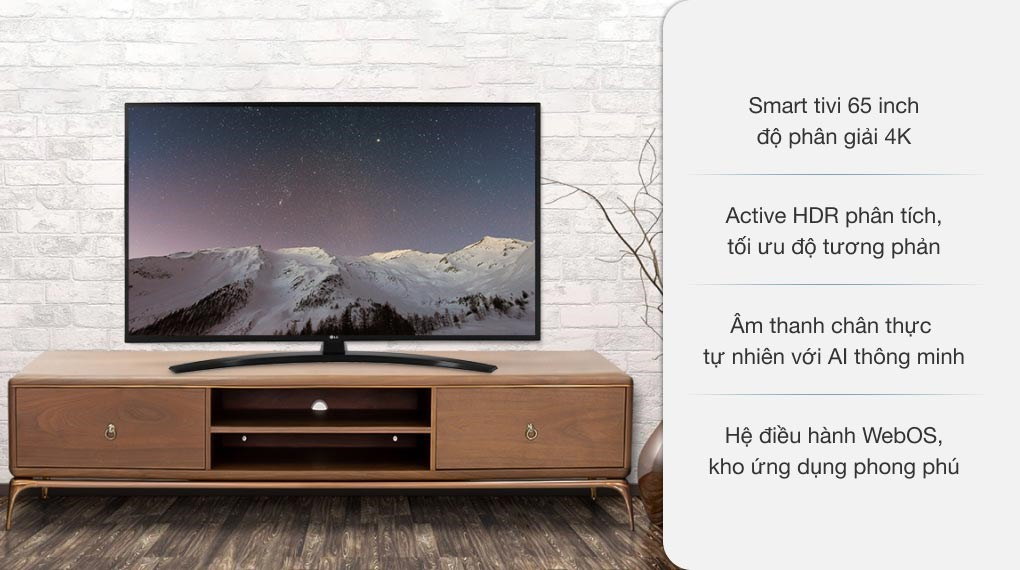 Hình trụ
Hình hộp chữ nhật
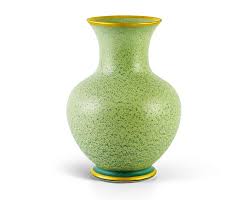 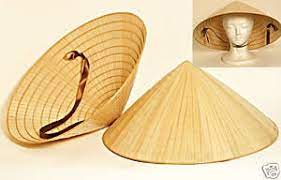 Hình trụ
Hình nón
Hoạt động 2: Kiến tạo kiến thức – kĩ năng :
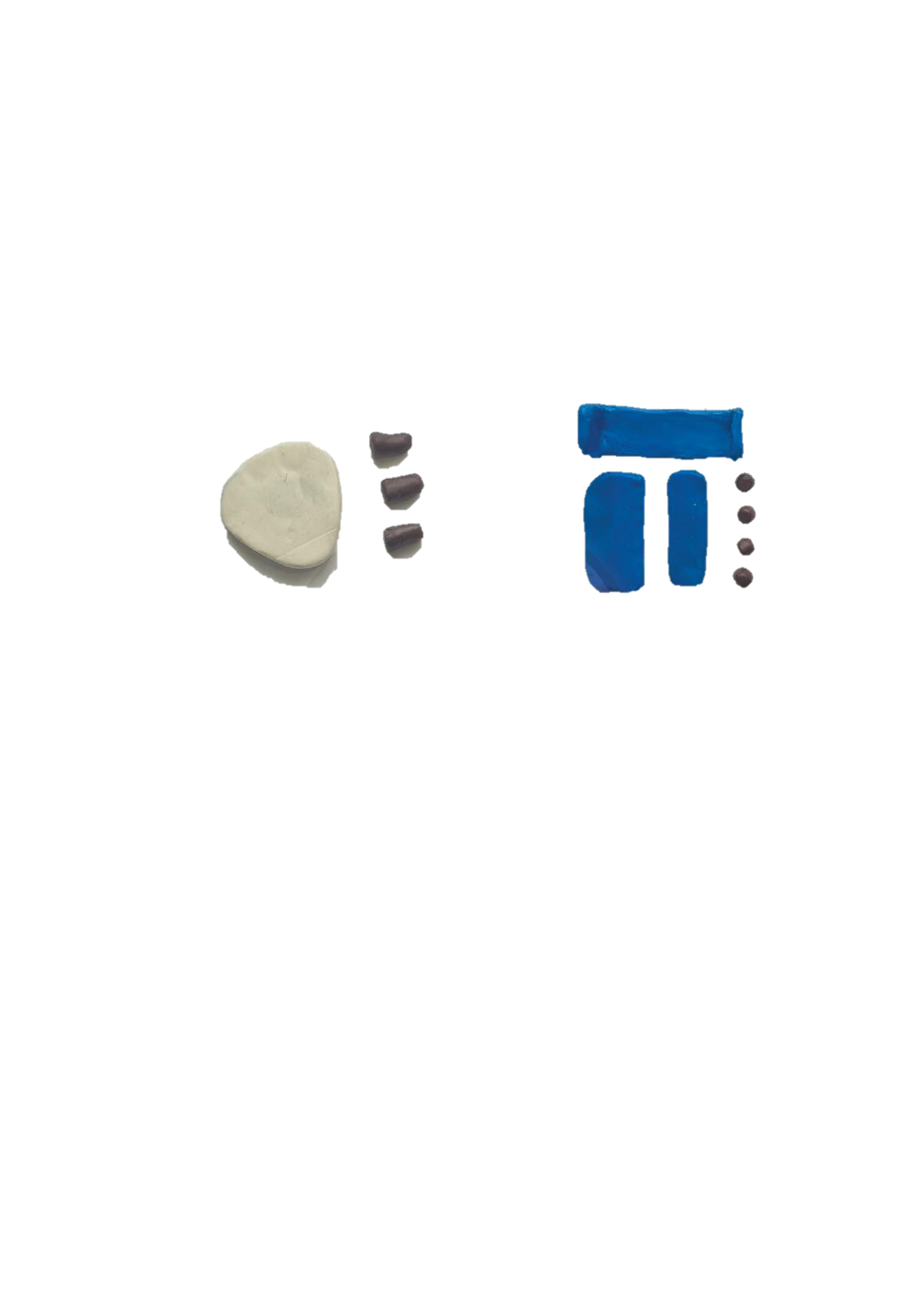 Cách tạo mô hình bằng đất nặn
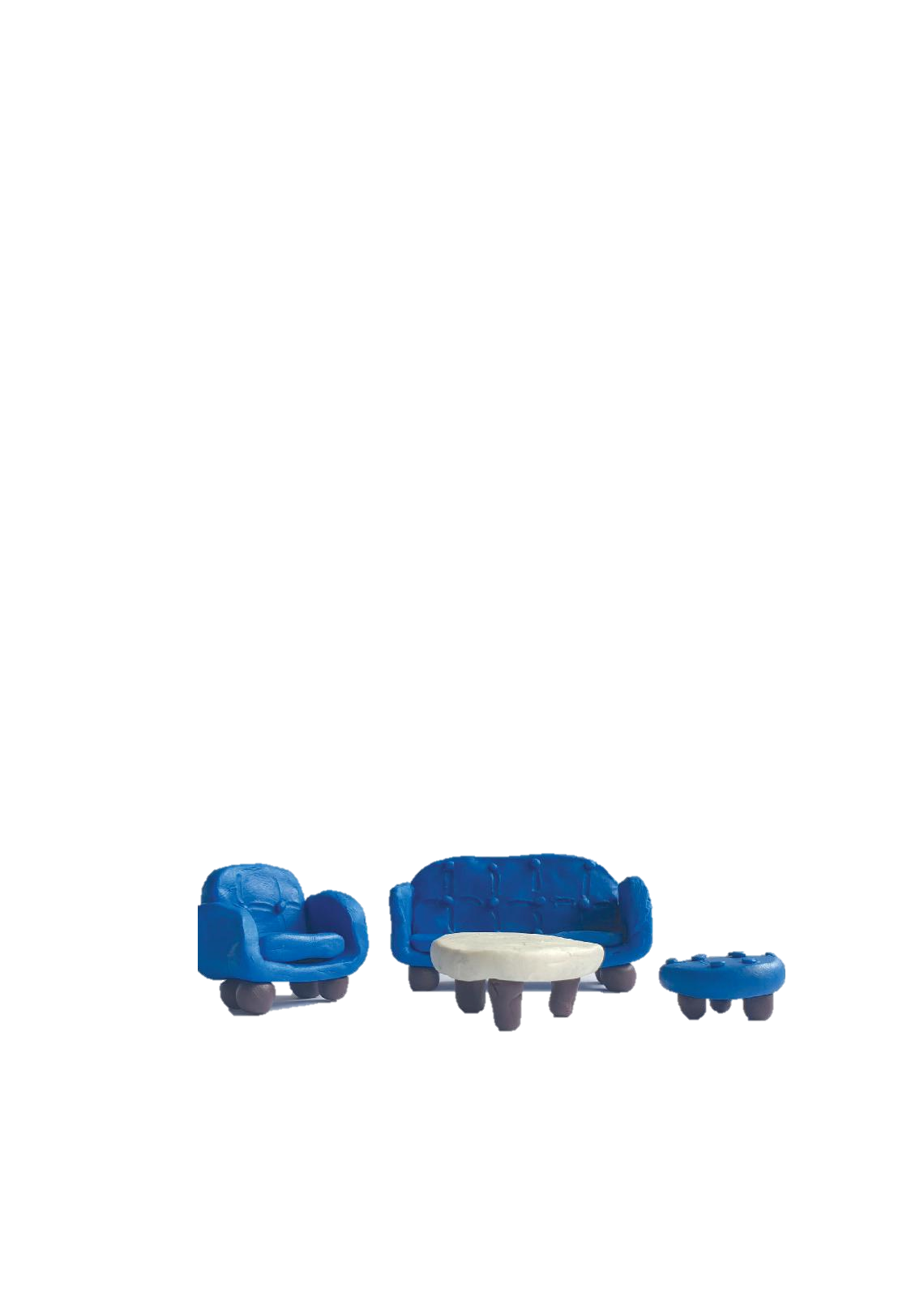 Quan sát và chỉ ra cách tạo mô hình đồ vật bằng đất nặn .
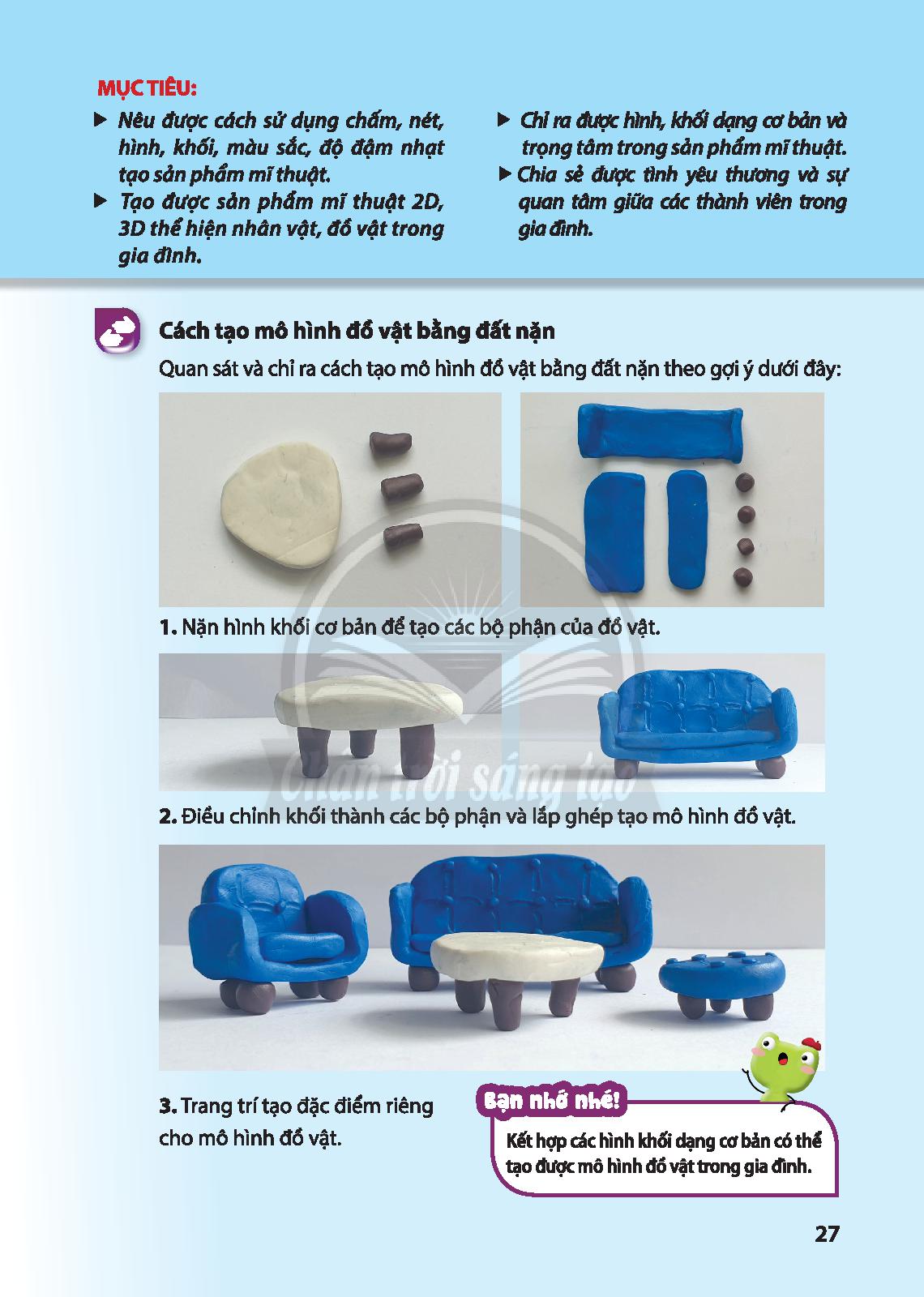 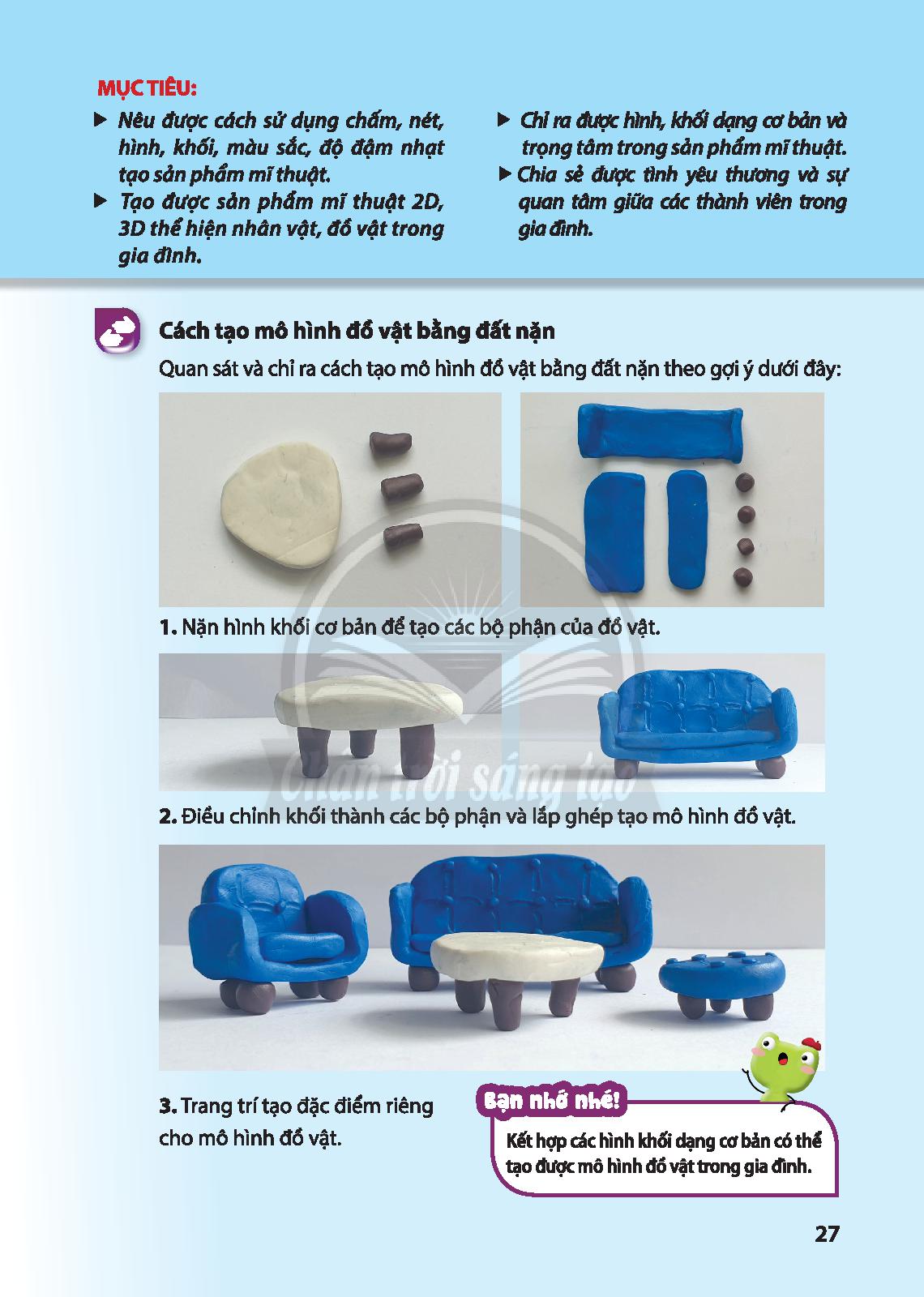 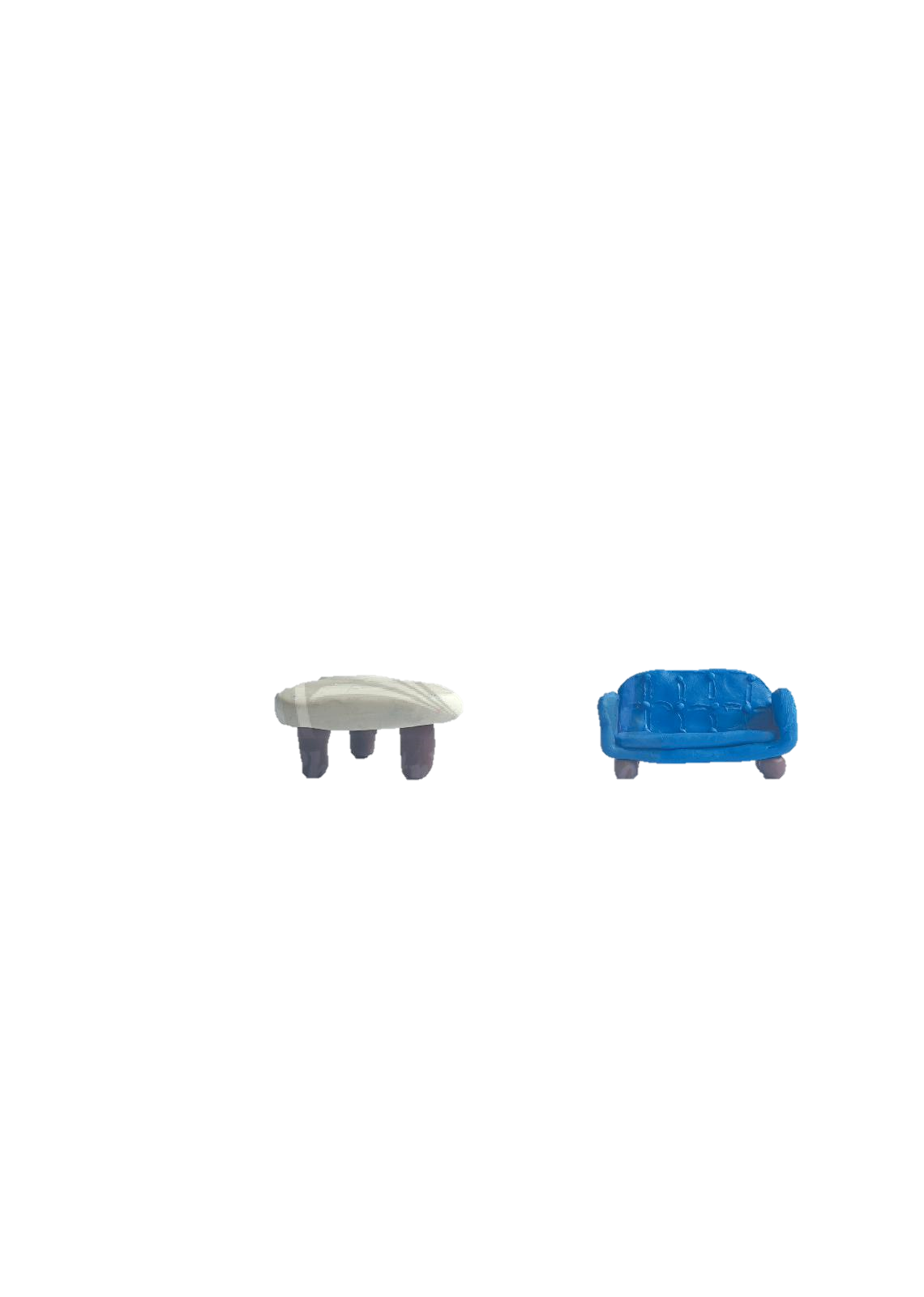 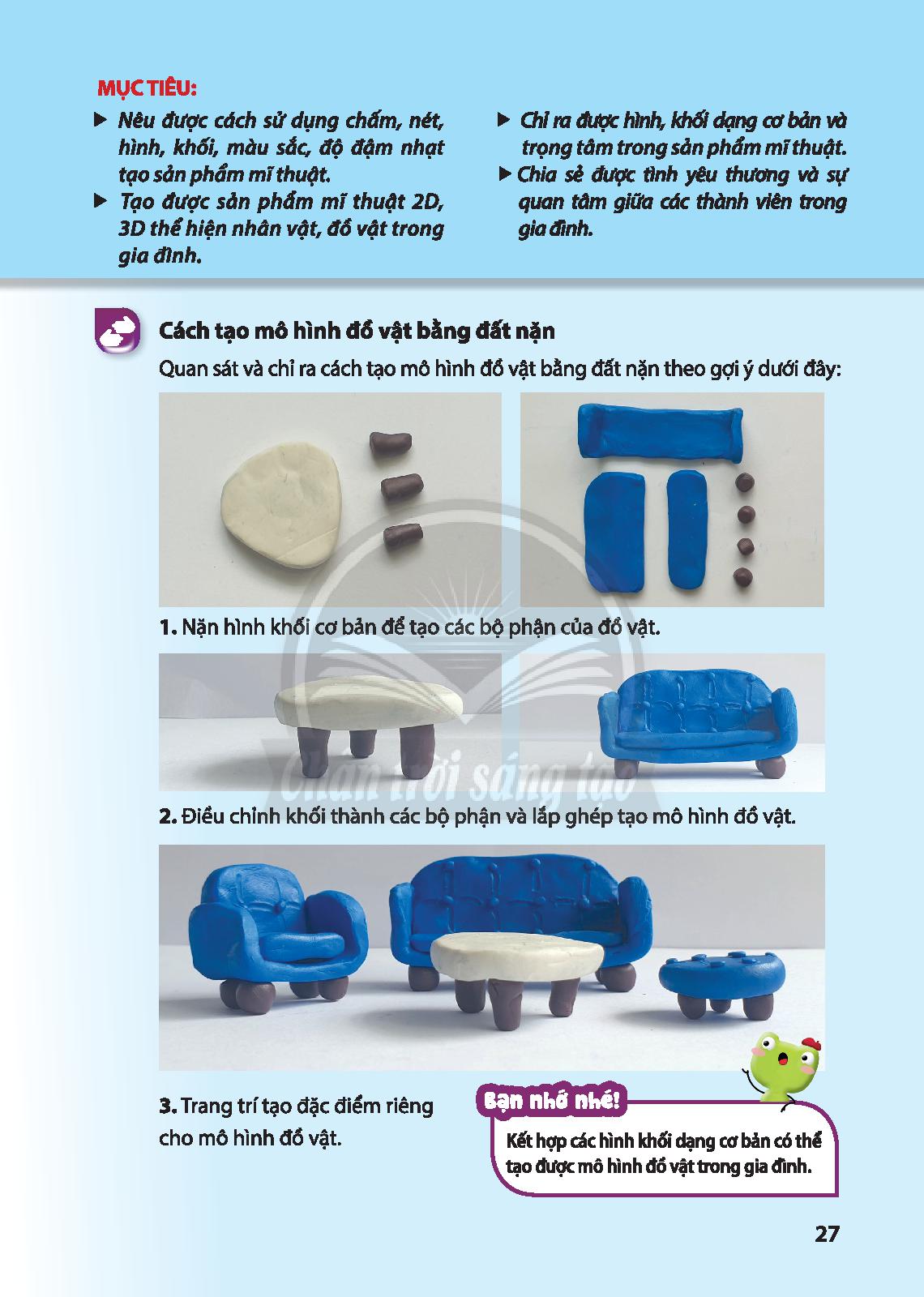 Bài tham khảo
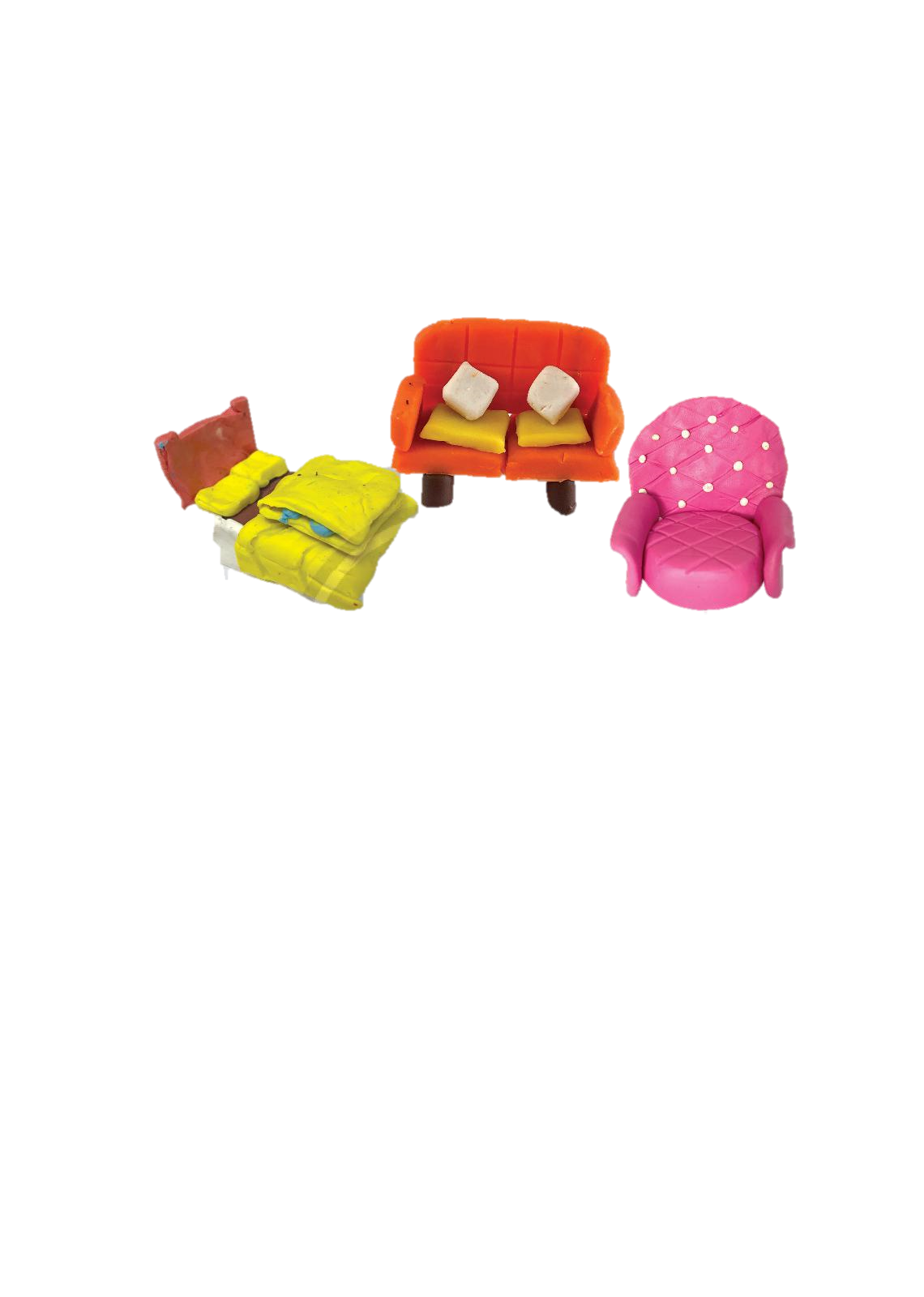 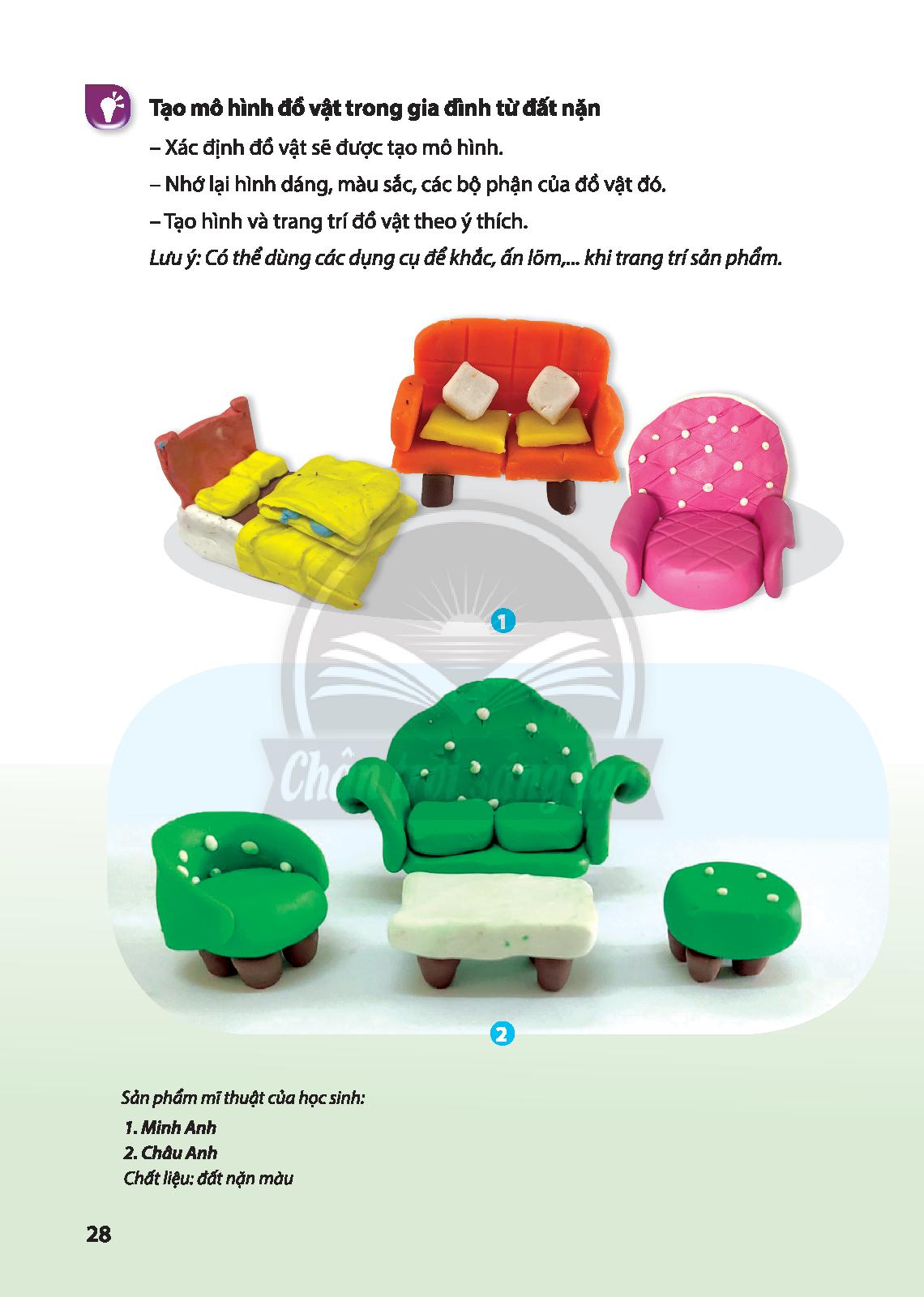 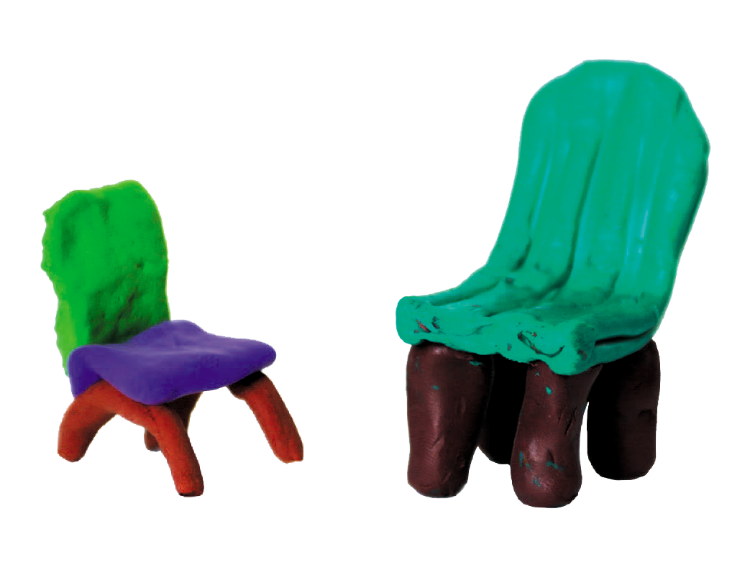 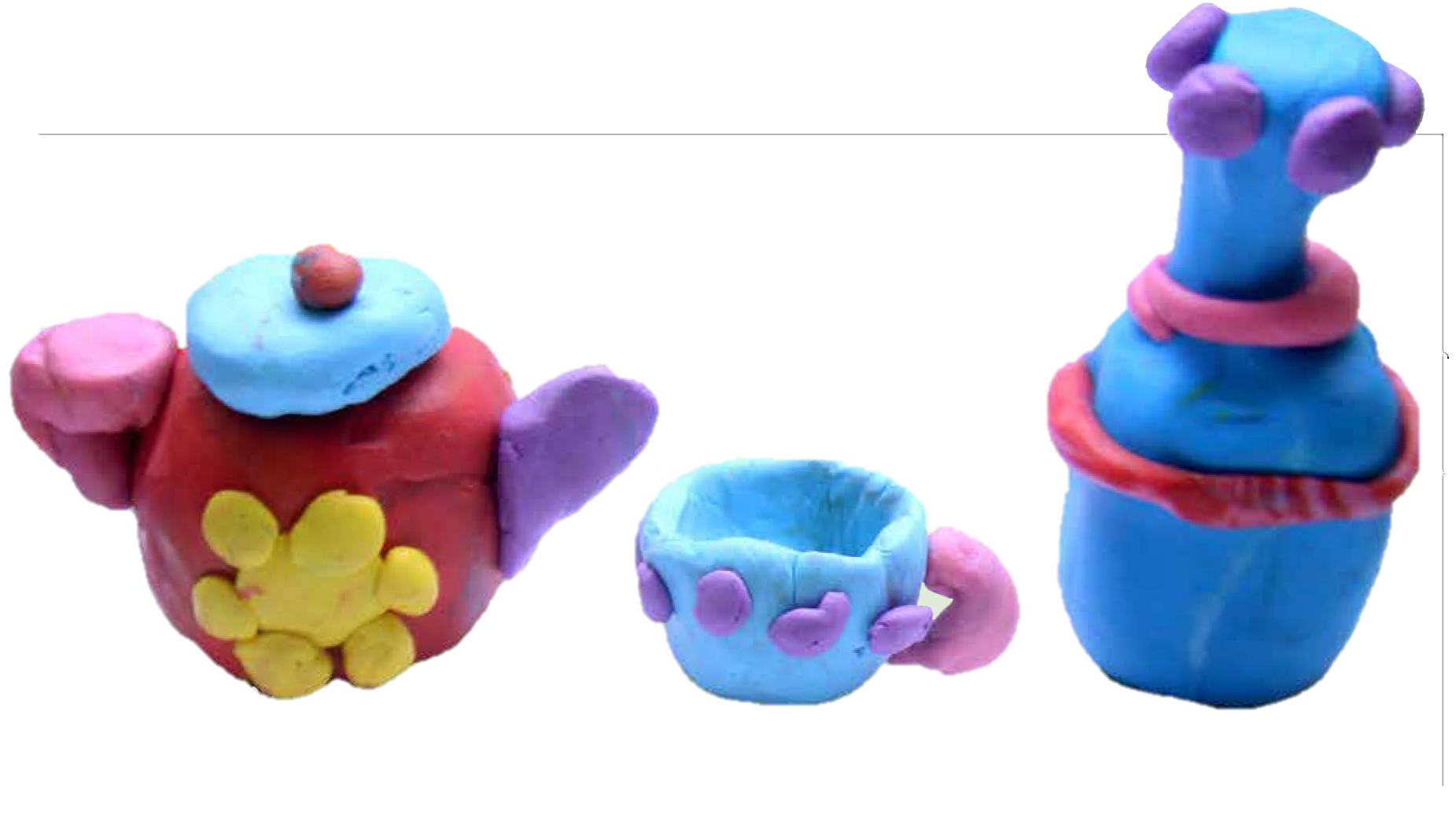 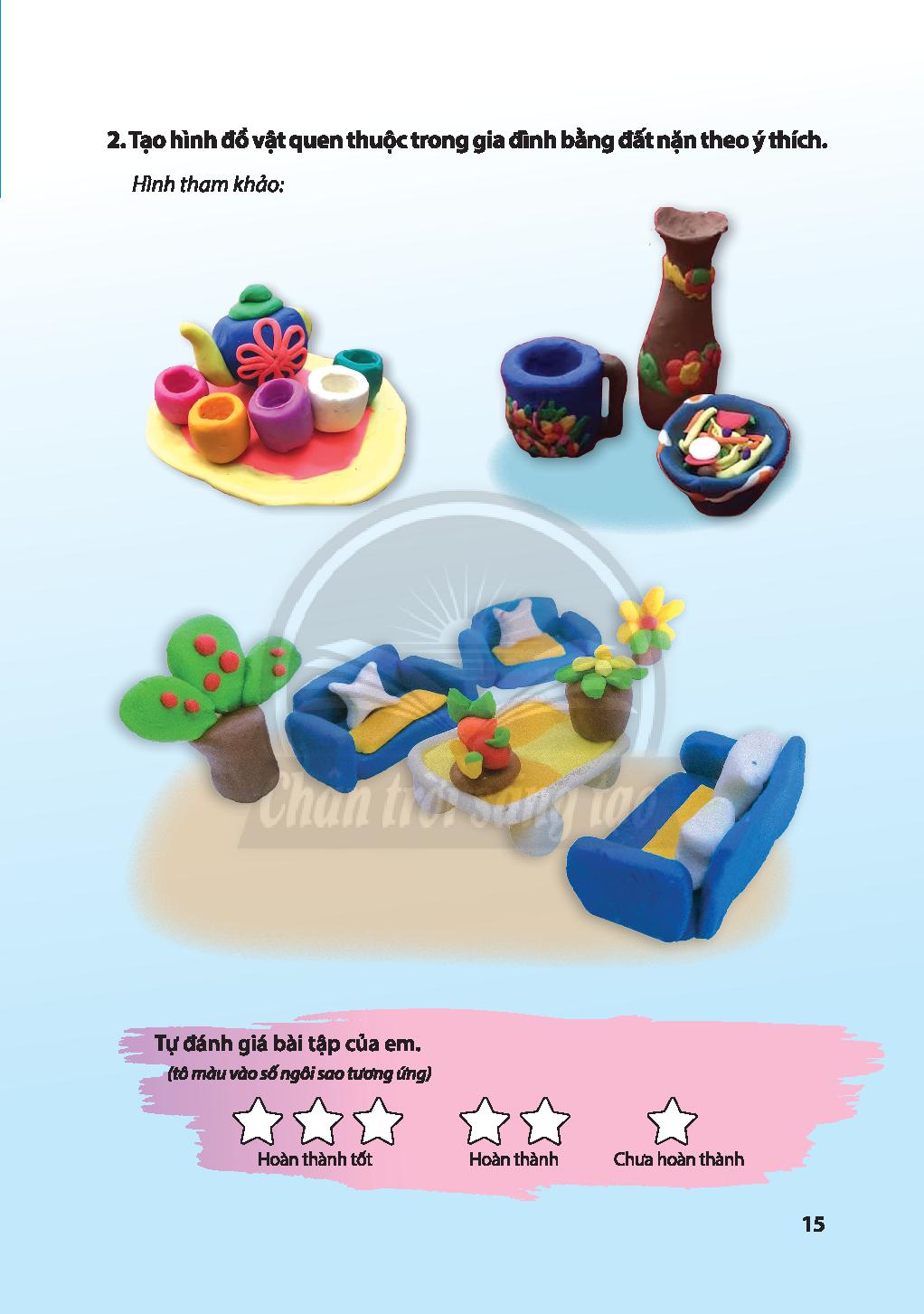 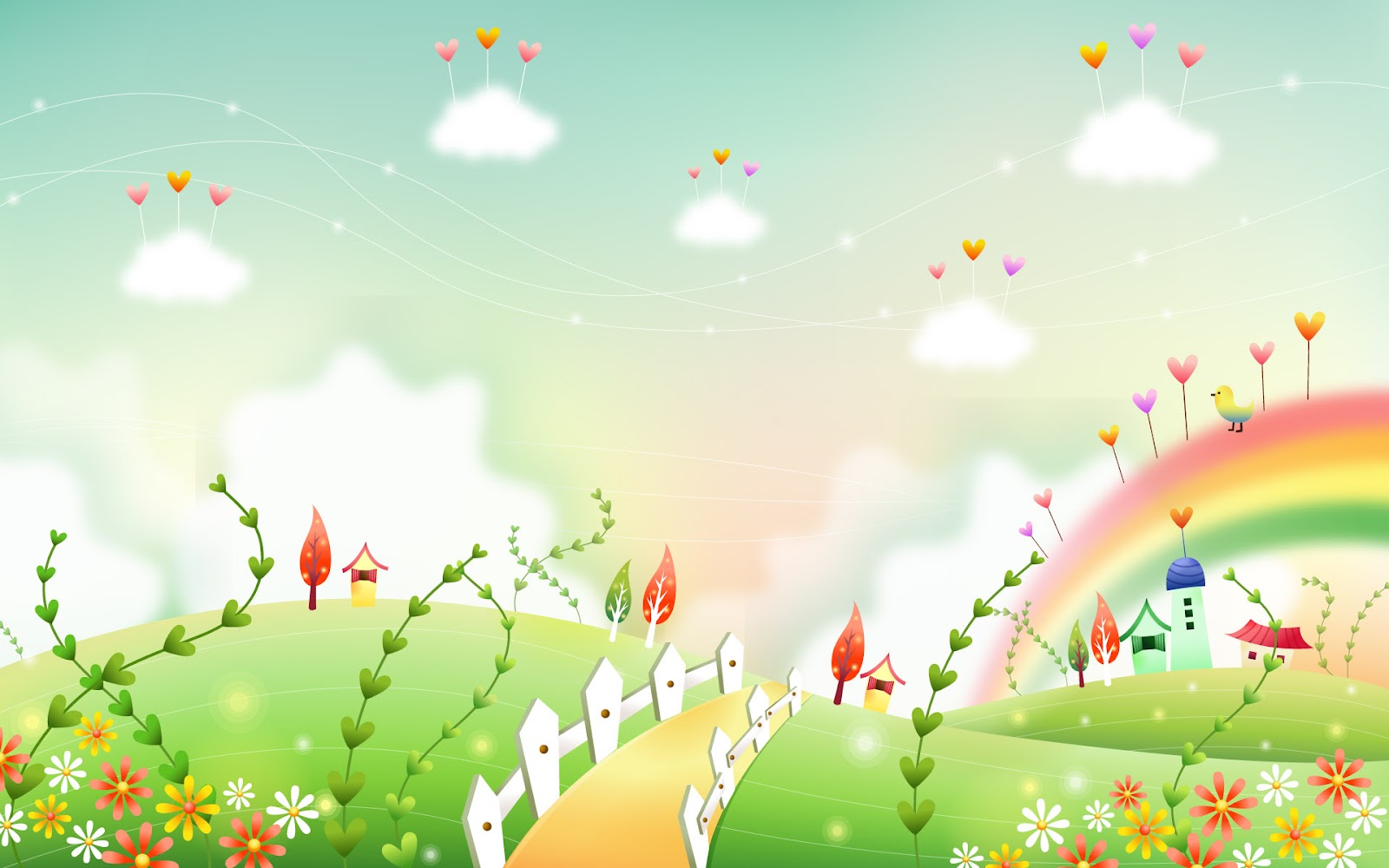 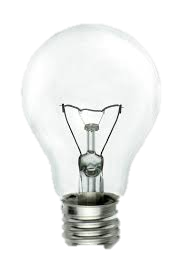 KHỞI ĐỘNG
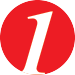 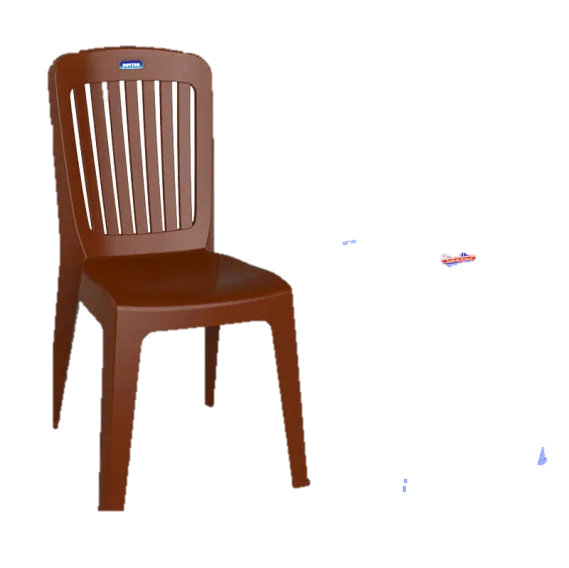 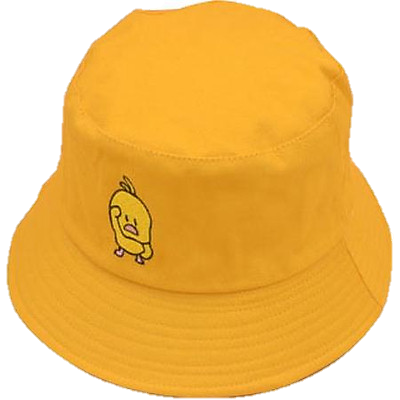 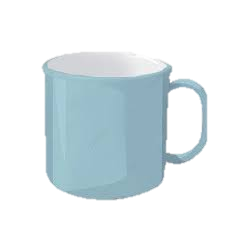 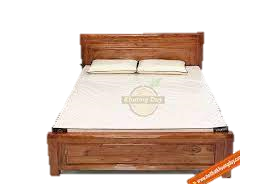 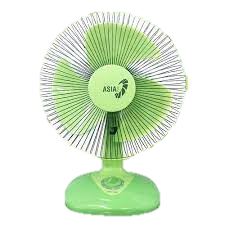 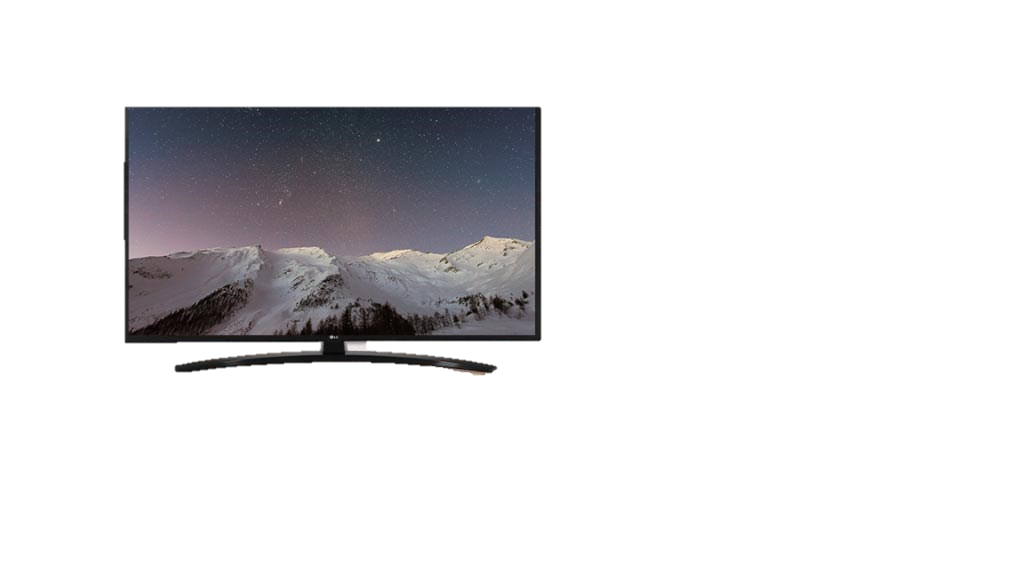 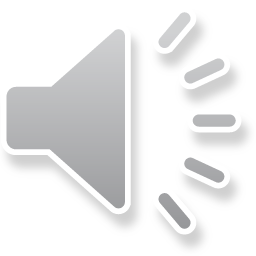 Thứ Tư ngày 04 tháng 12 năm 2024
Mĩ thuật
Chủ đề 3: Mái ấm gia đình
Bài 1: Đồ vật thân quen (Tiết 2)
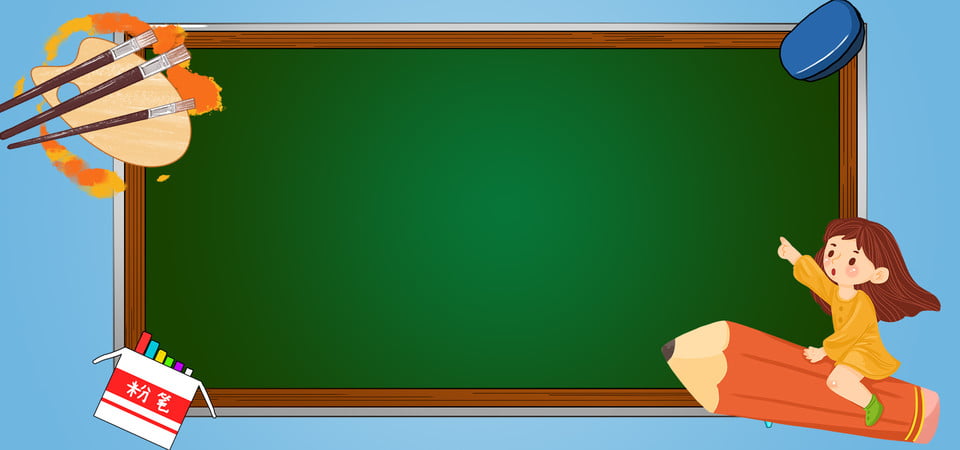 LUYỆN TẬP SÁNG TẠO
- Thực hành cá nhân Tạo hình một đồ vật trong gia đình bằng hình thức nặn..
Bạn nào nhanh có thể tạo nhiều đồ vật.
Tạo bài chung của nhóm.
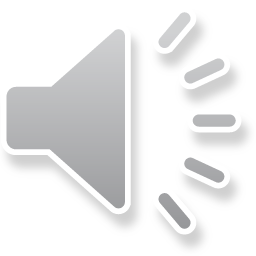 Nhắc lại các bước tạo mô hình sản phẩm
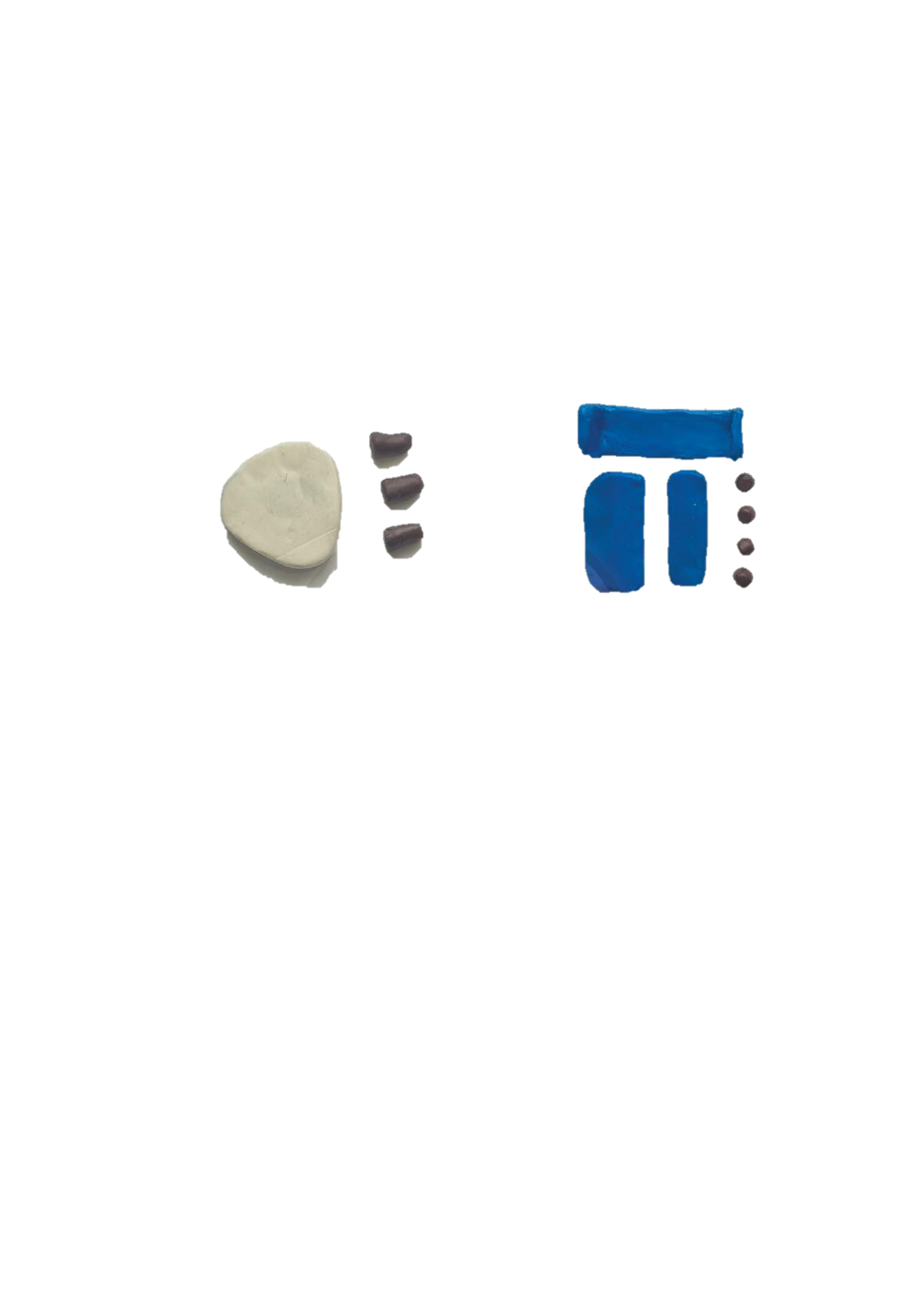 Cách tạo mô hình bằng đất nặn
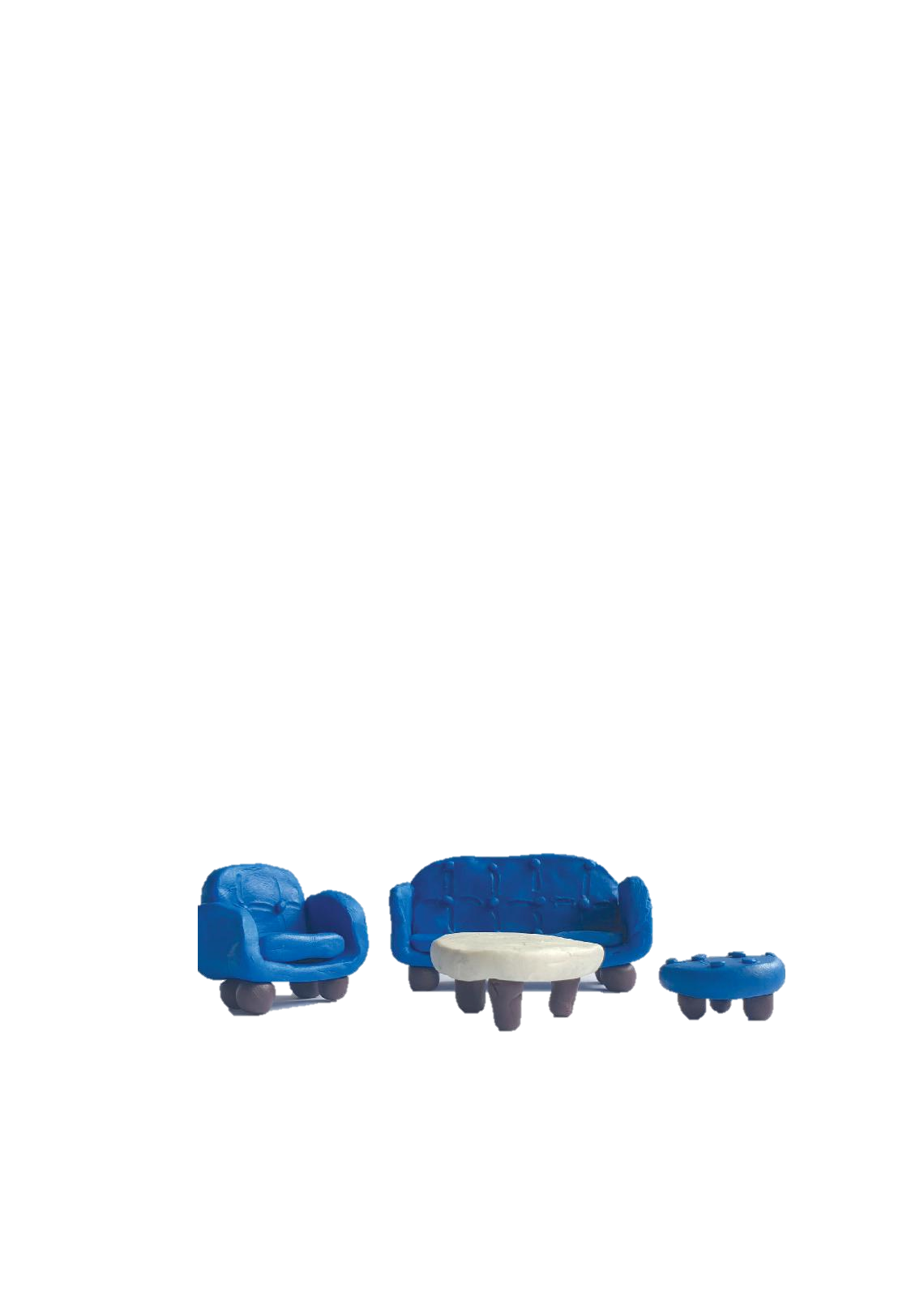 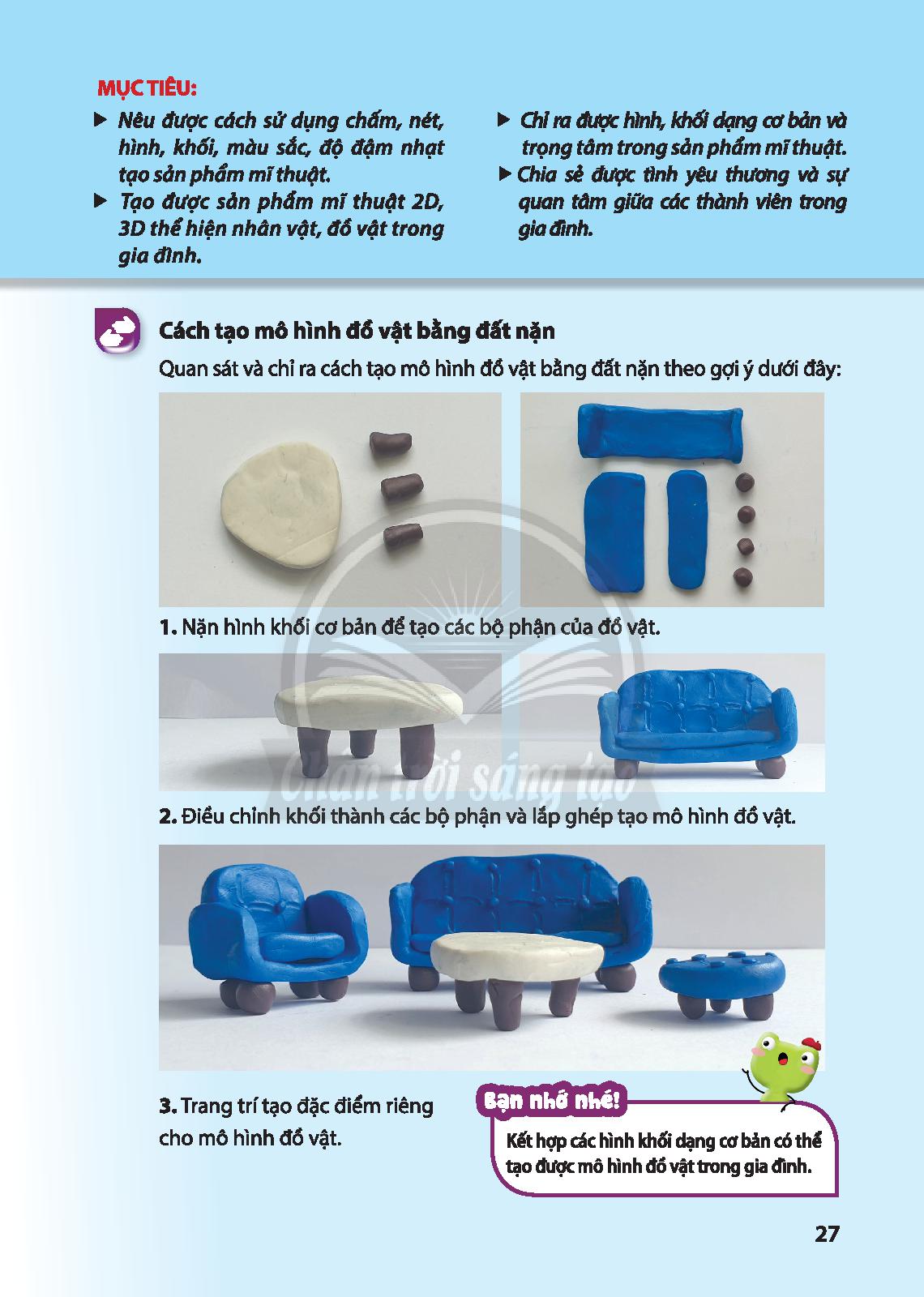 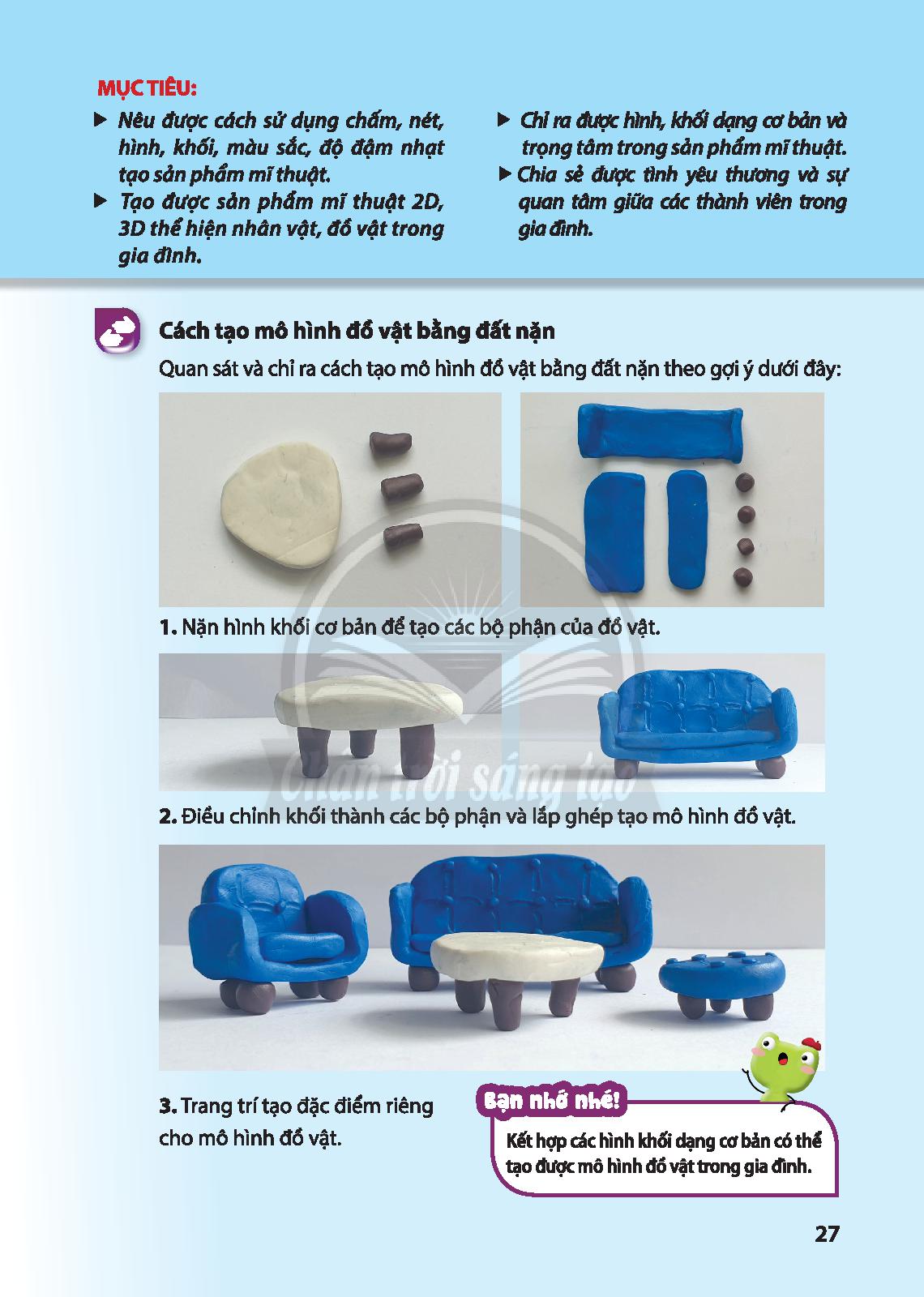 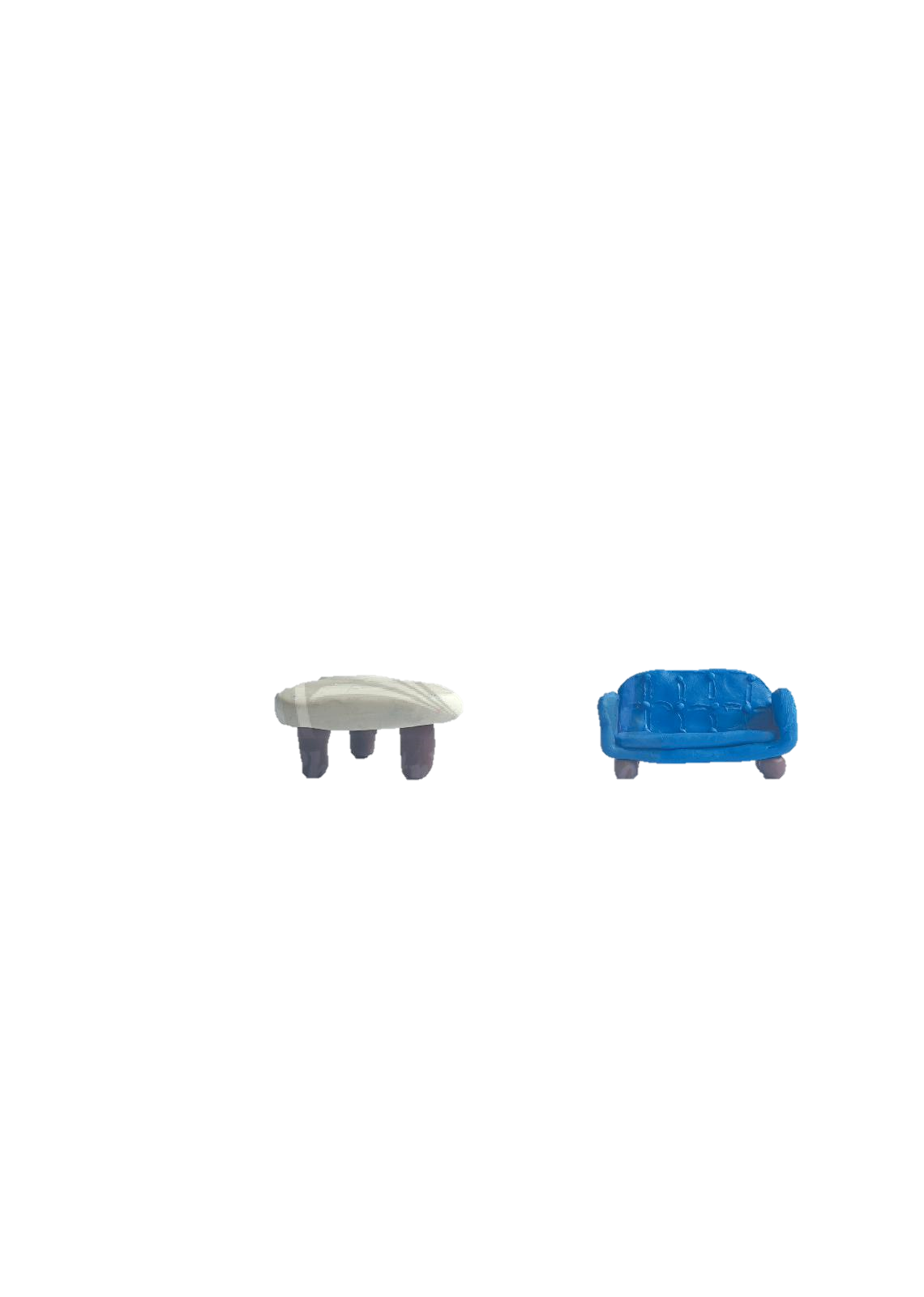 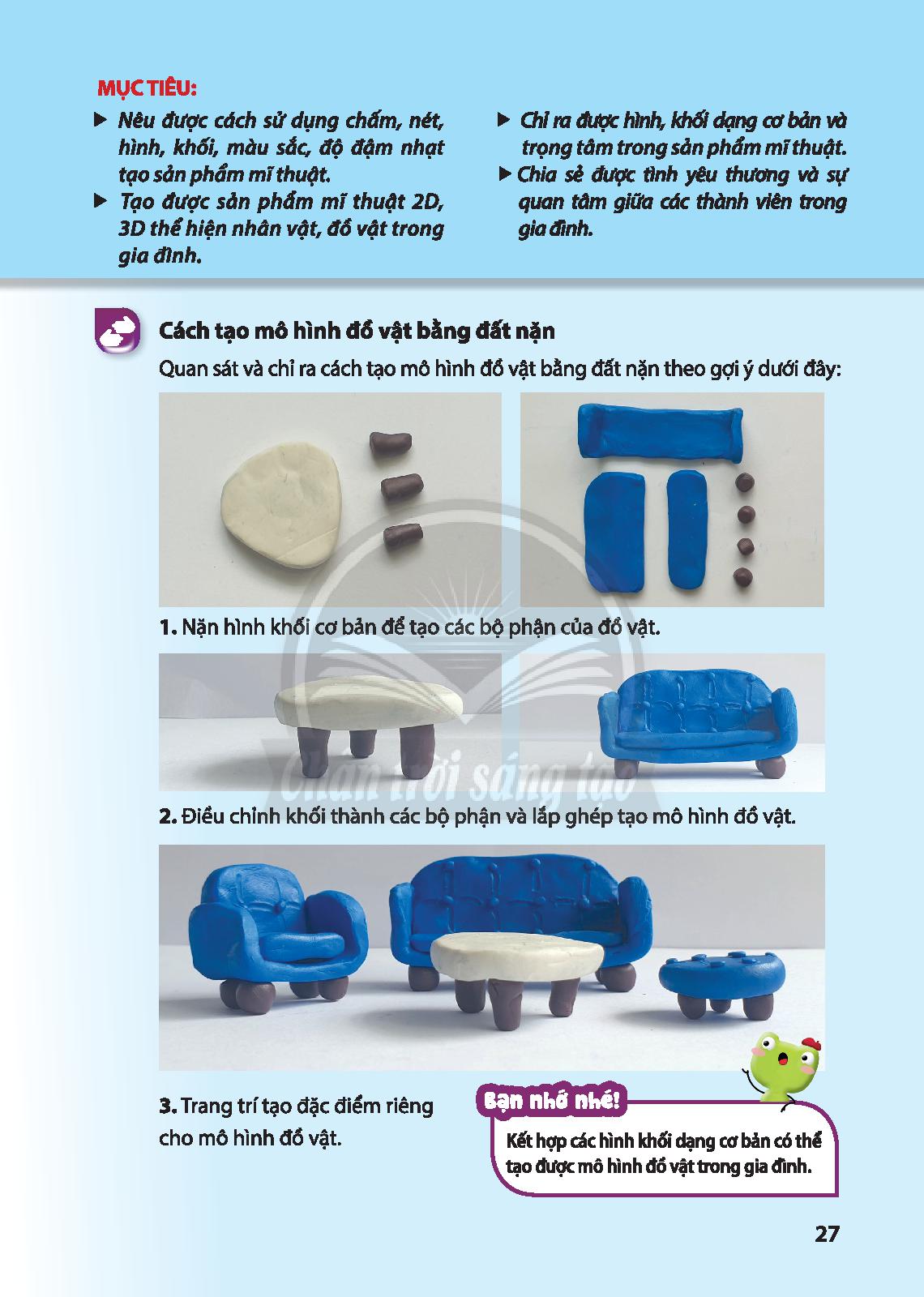 Bài tham khảo
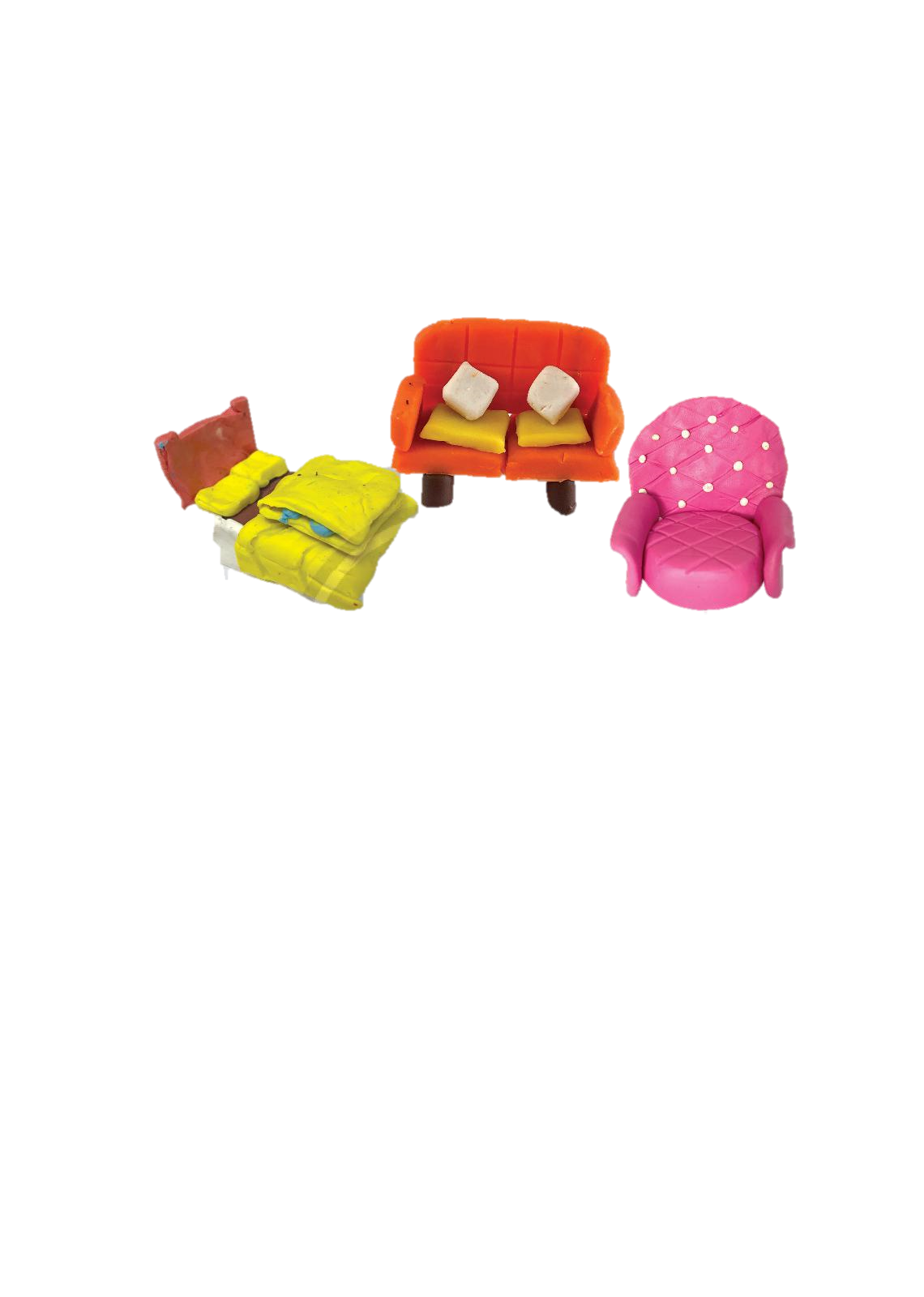 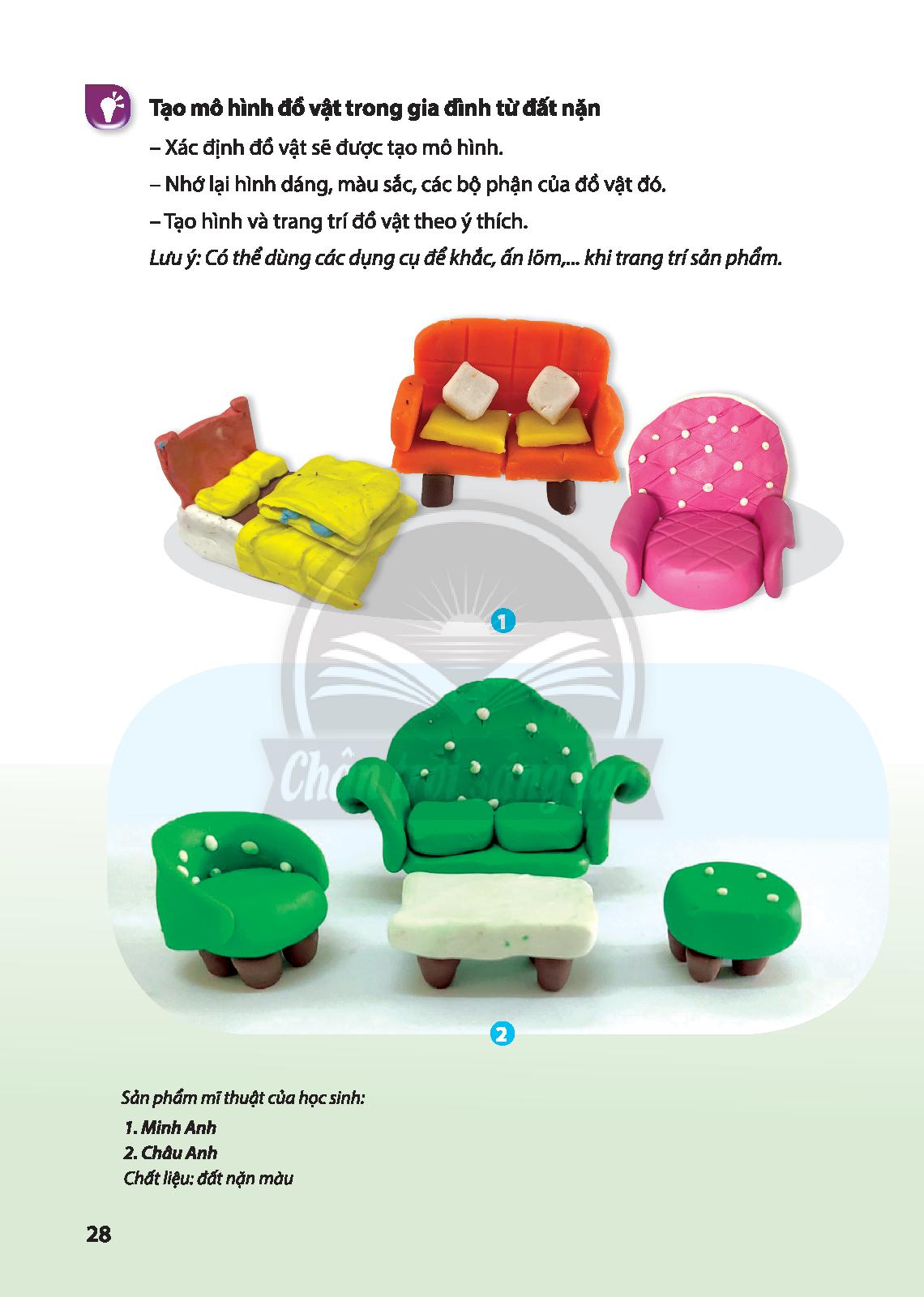 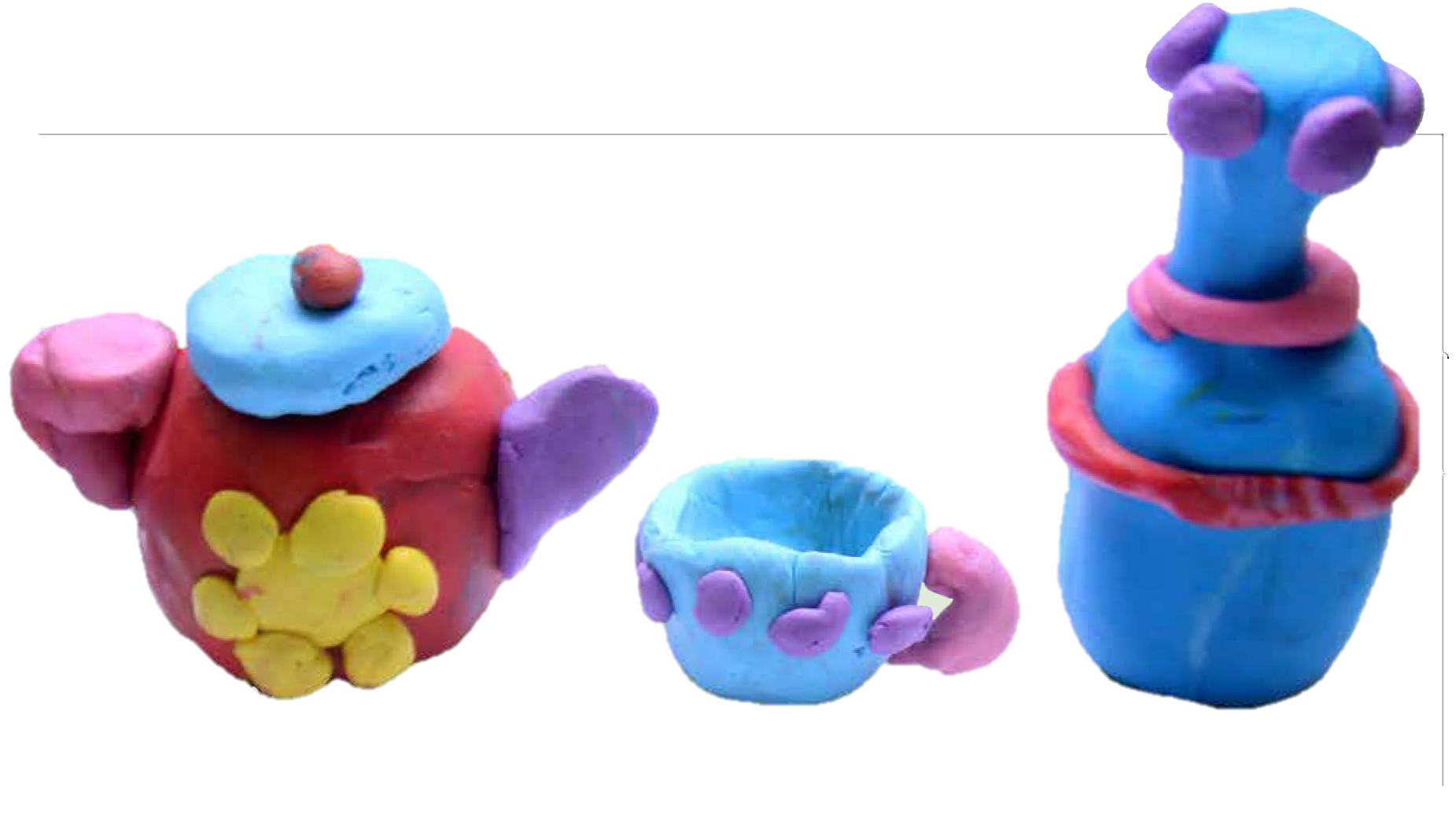 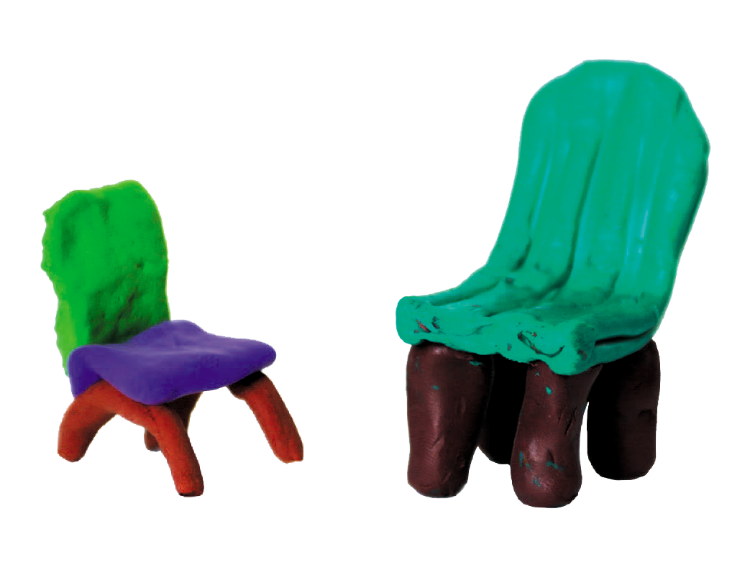 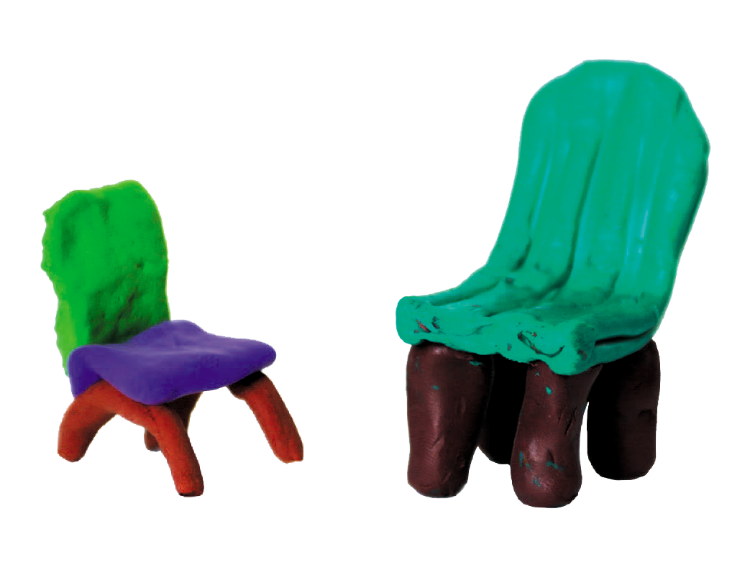 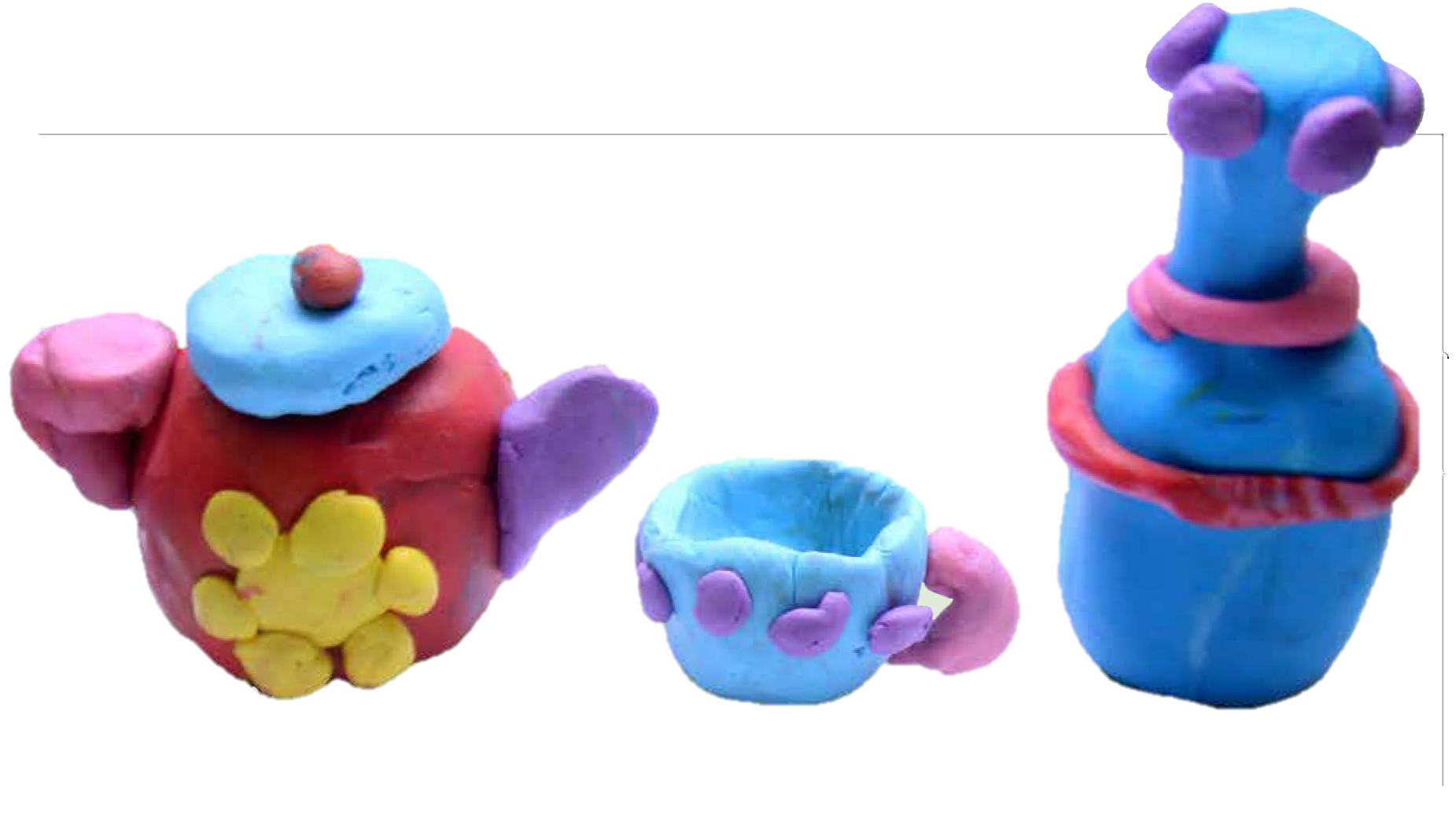 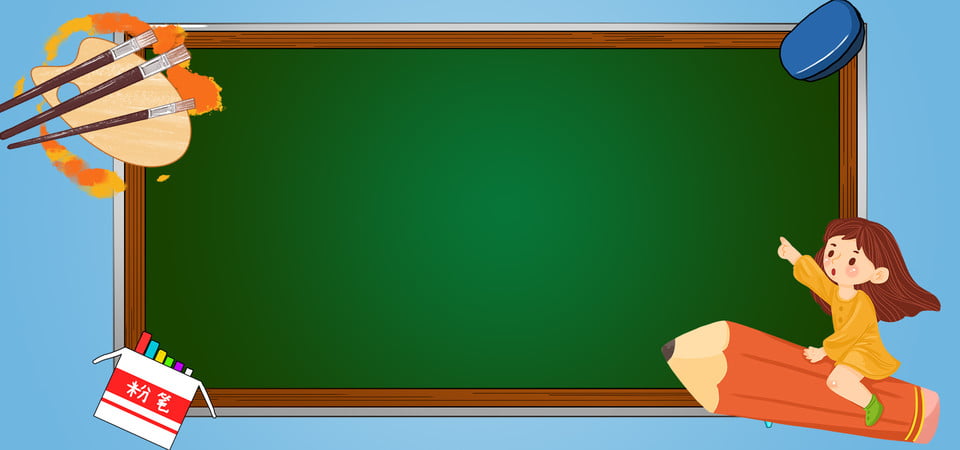 VẬN DỤNG MỞ RỘNG
Phân tích đánh giá
Vận dụng phát triển
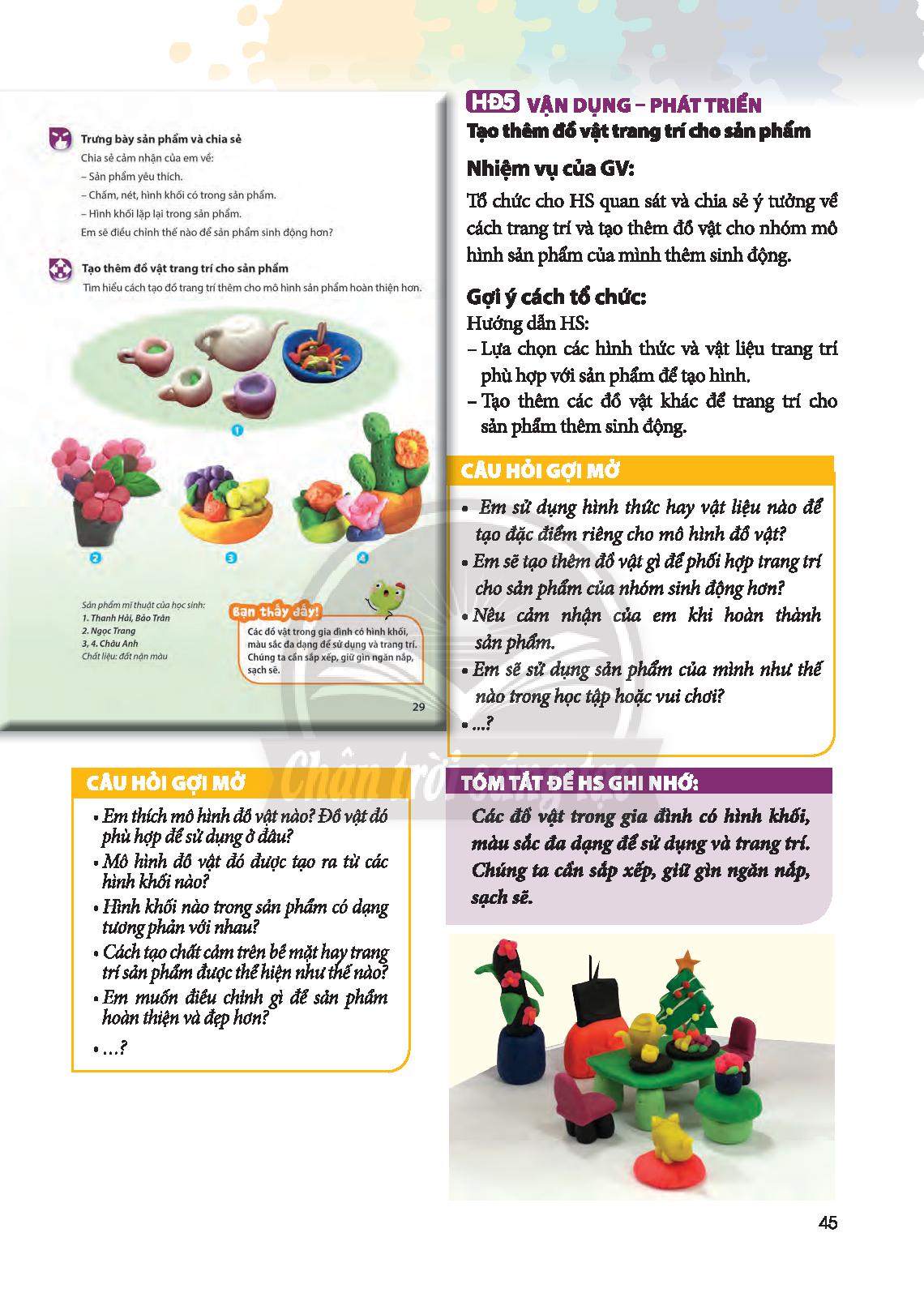 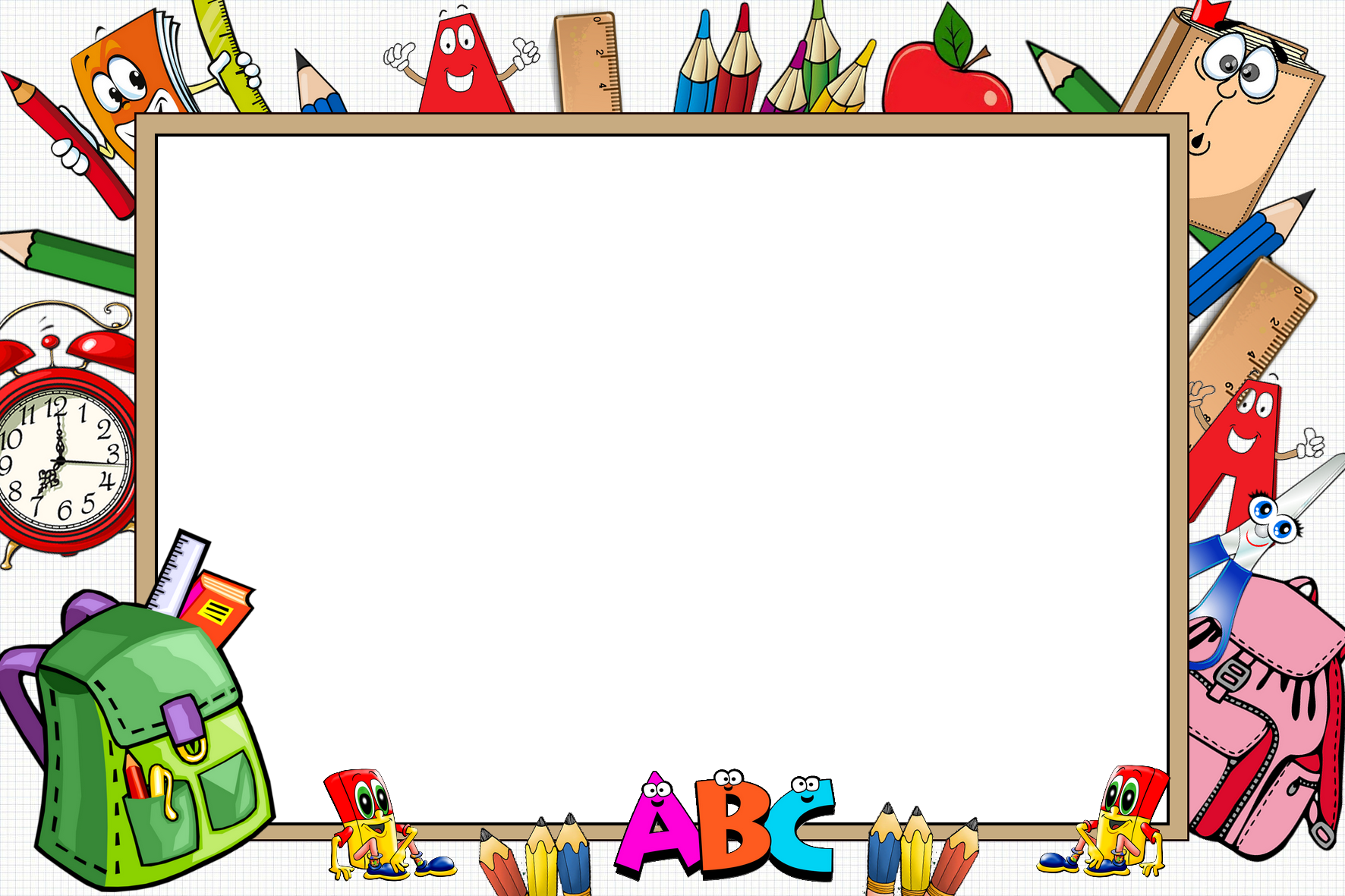 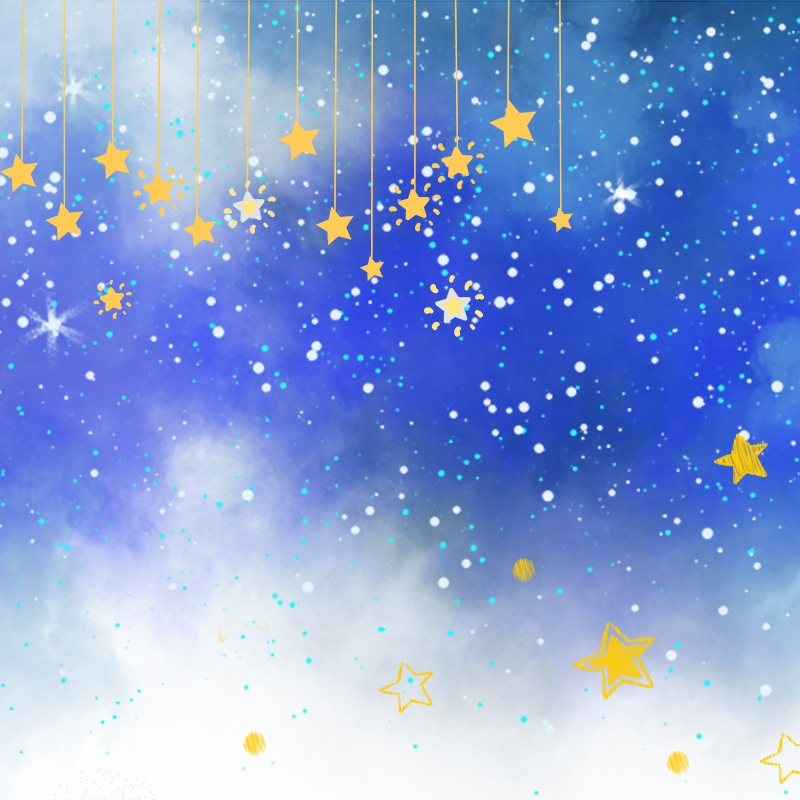 XIN CHÀO CÁC EM
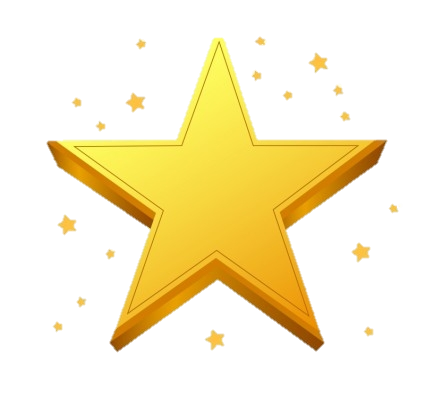 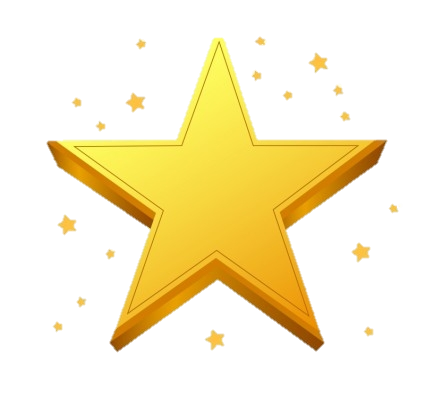 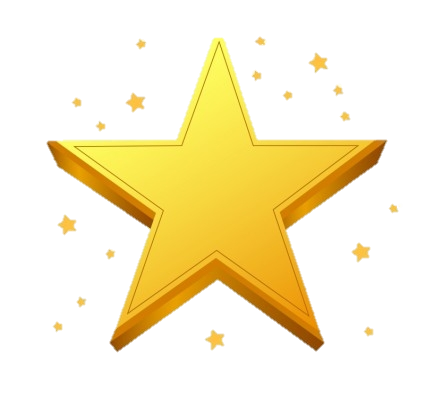 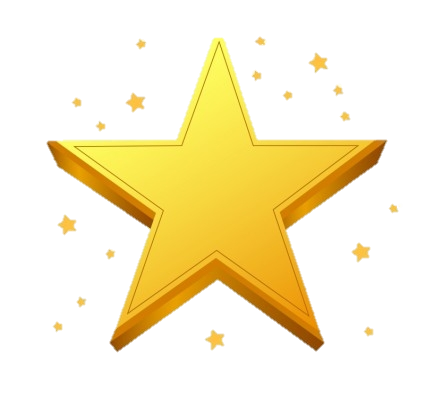